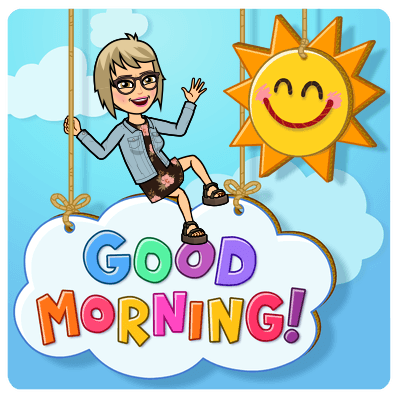 Unpack your bookbag.

Use the restroom.

Sharpen your pencils.

Start your morning work.
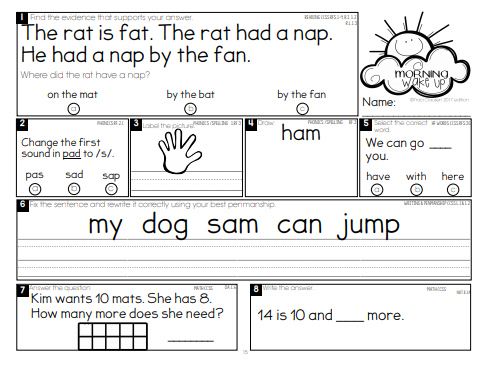 Complete this after class today.
Sight Words Review
List 5
her
fly
said
round
his
Run fast.
I want it.
We made it.
Go to sleep.
Spelling Words
scan
scat
skip
skid
stop
spot
snap
sniff
swell
swim
The kids know how to read these.
and
a
the
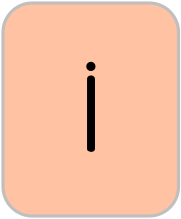 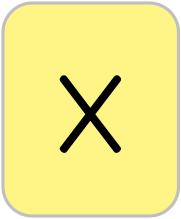 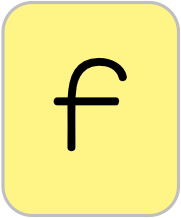 .
Dad
on
the
sat
log
.
Tom
had
dog
a
.
The
had
nap
rat
a
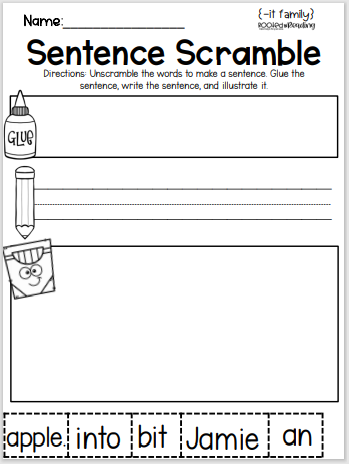 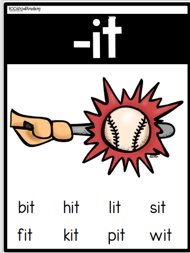 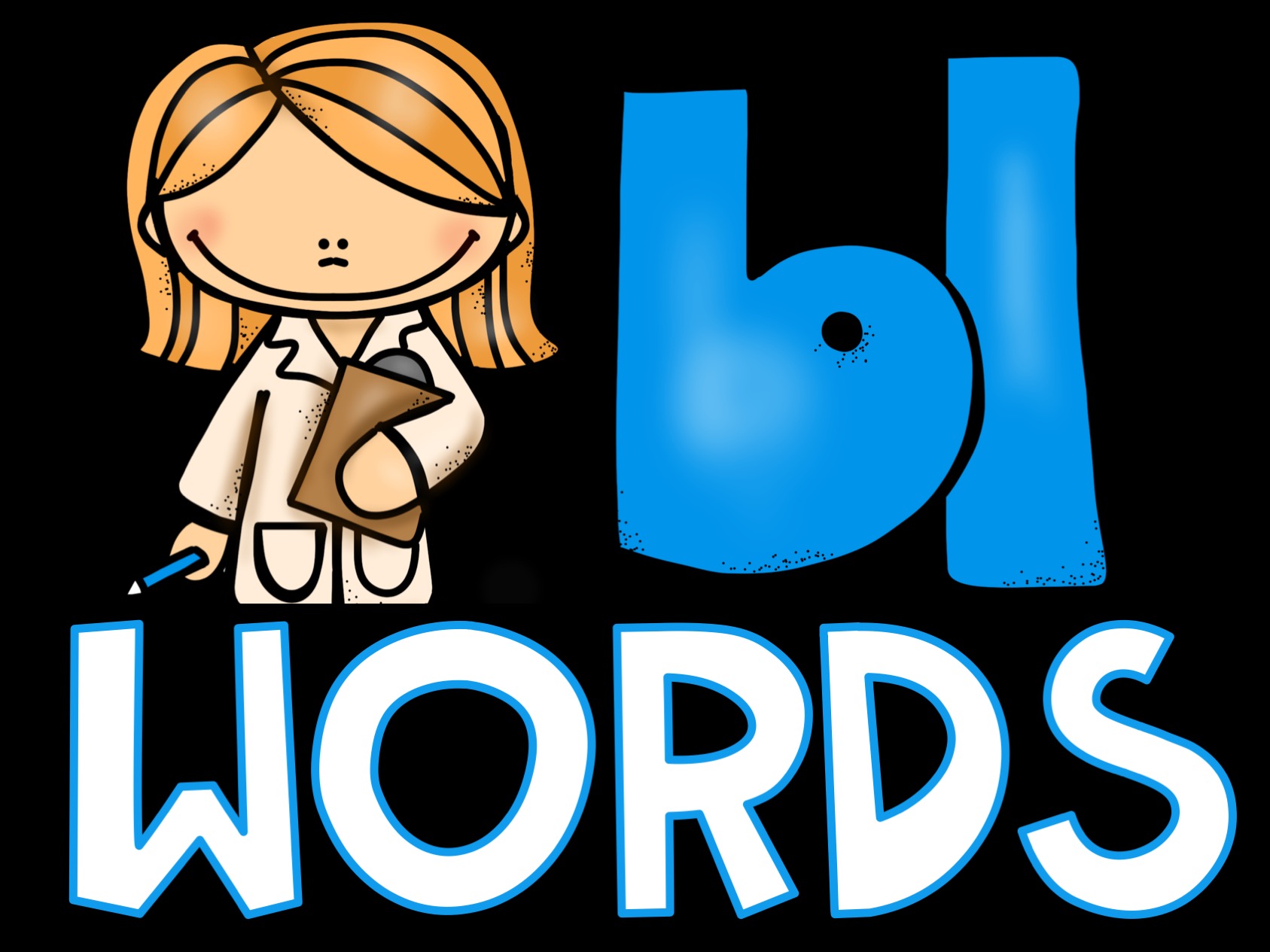 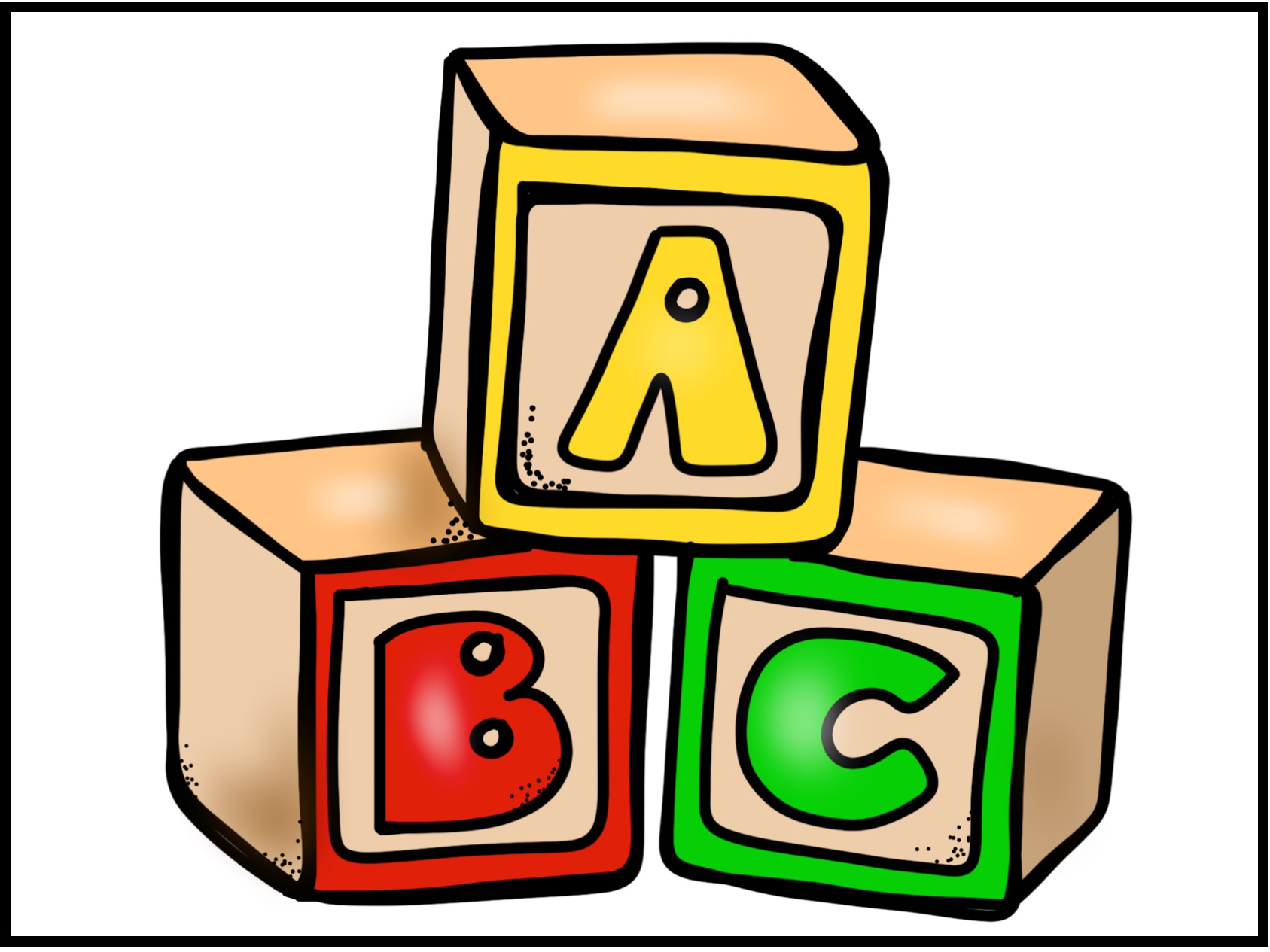 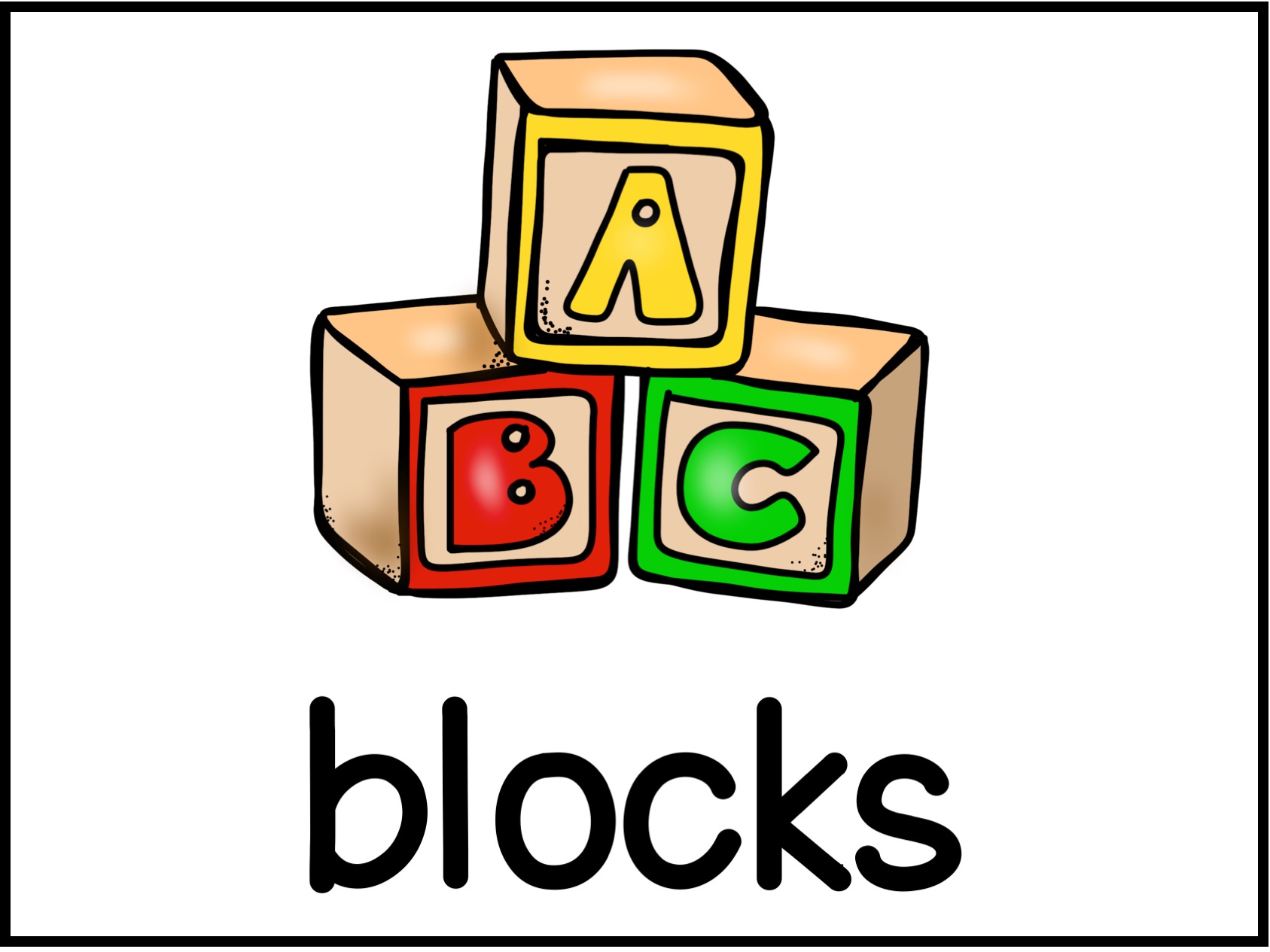 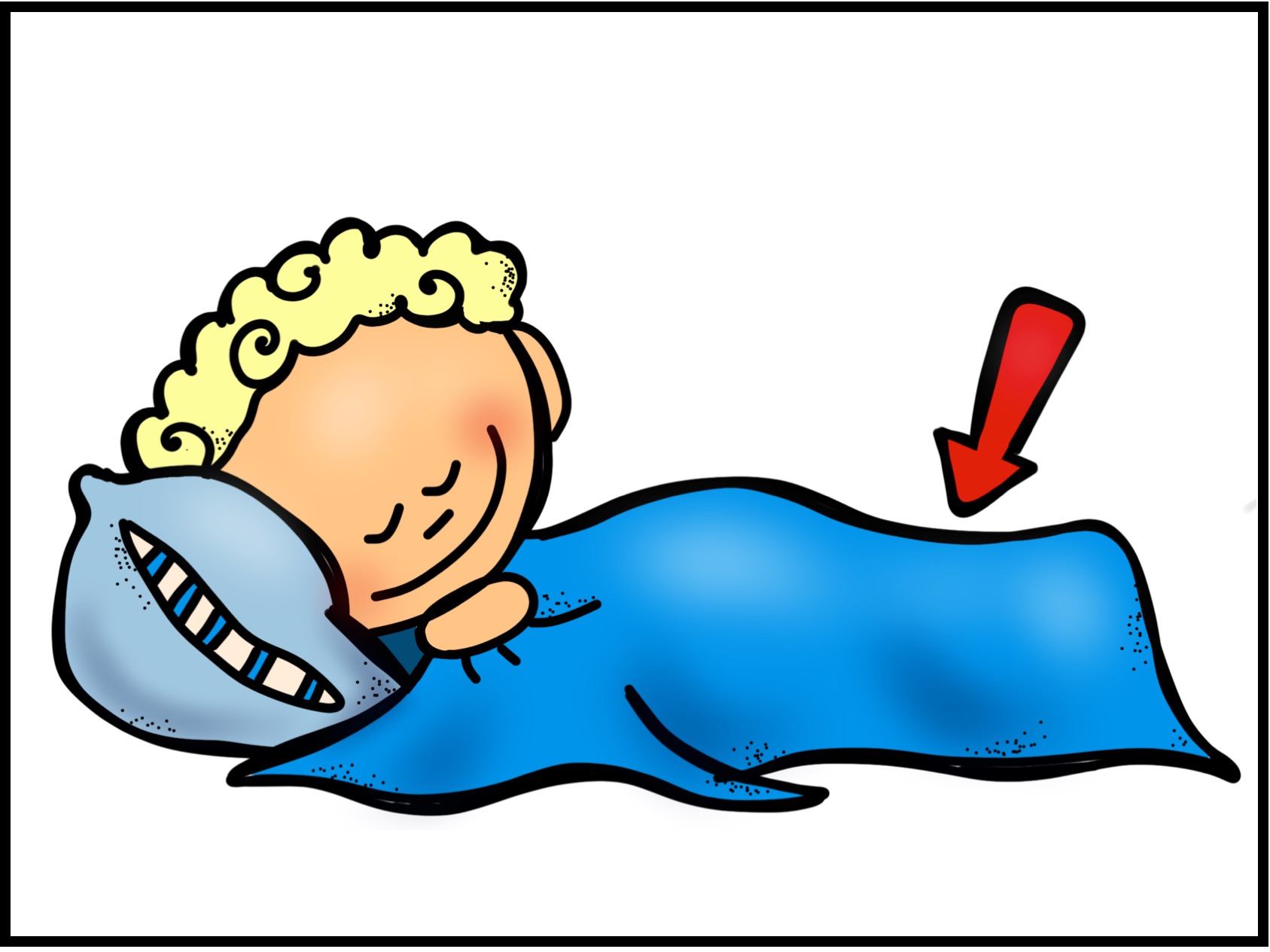 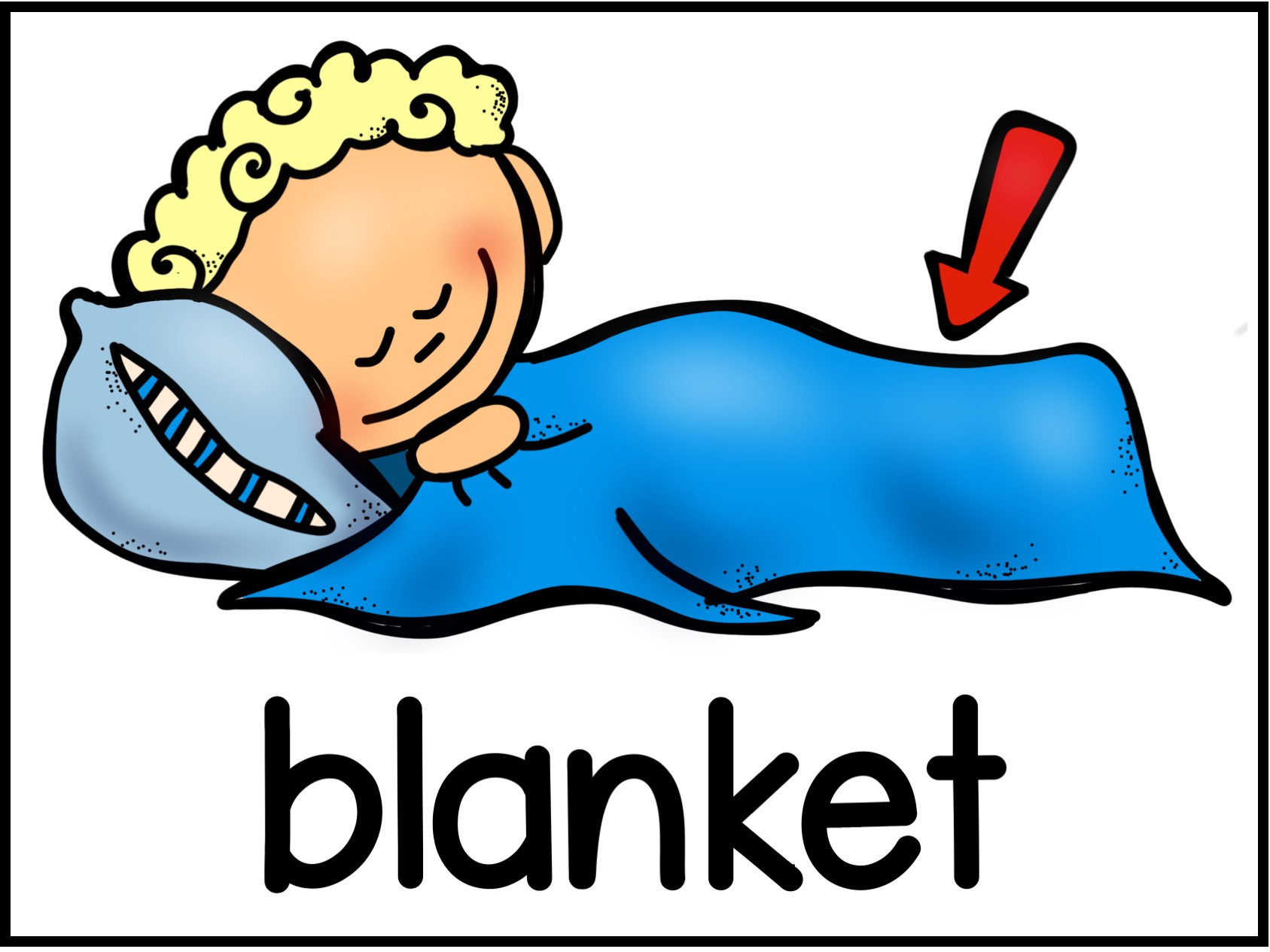 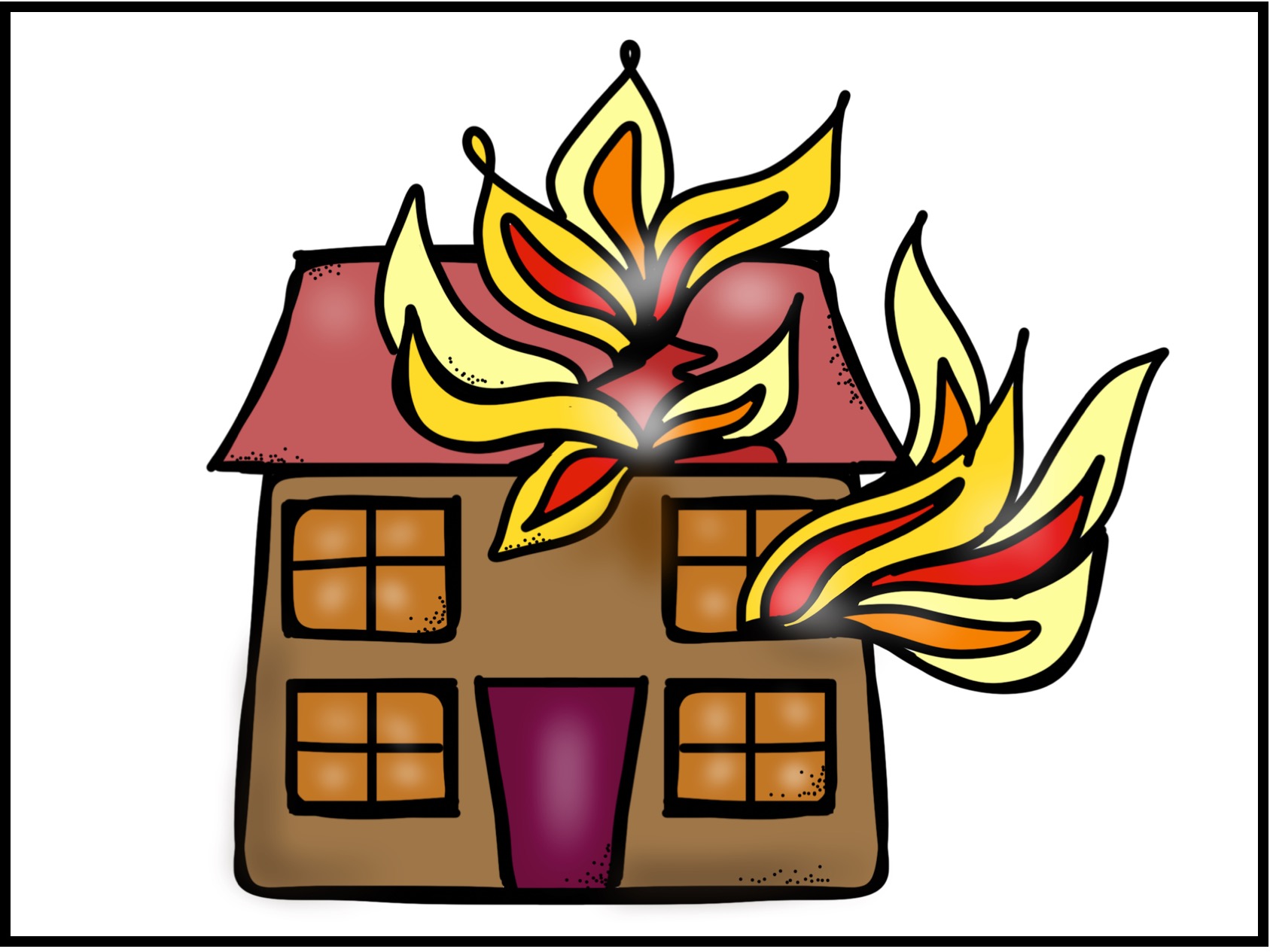 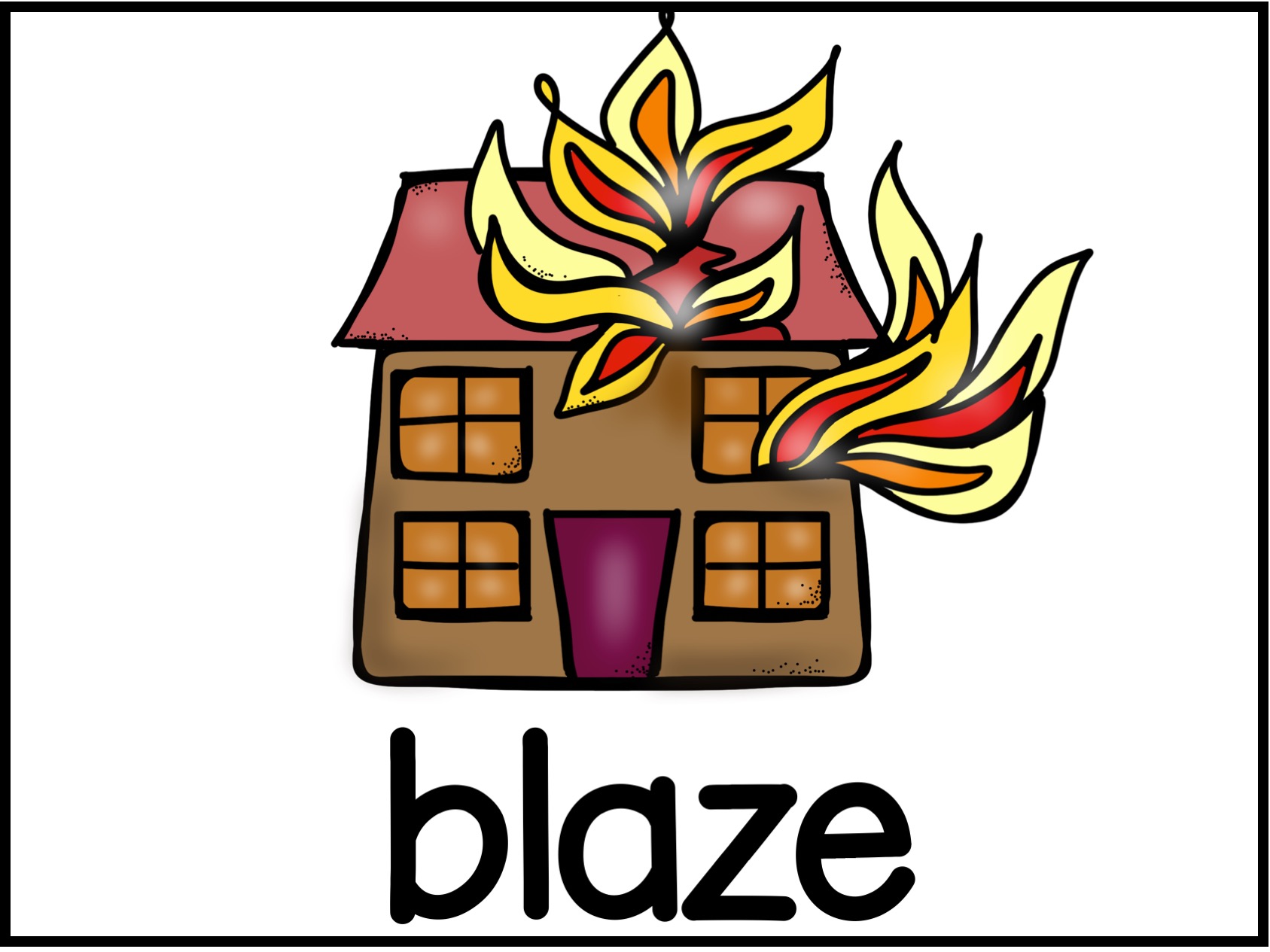 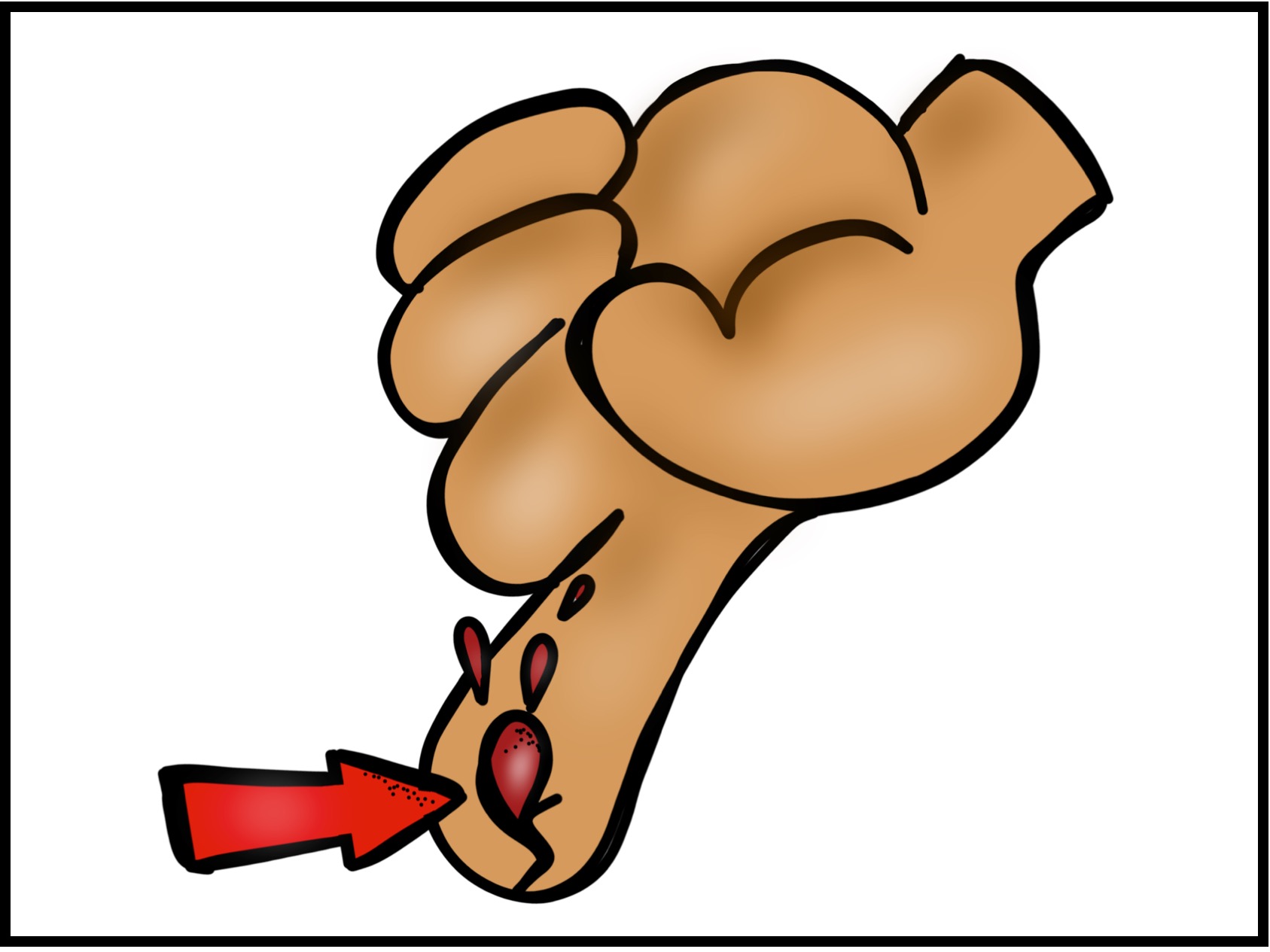 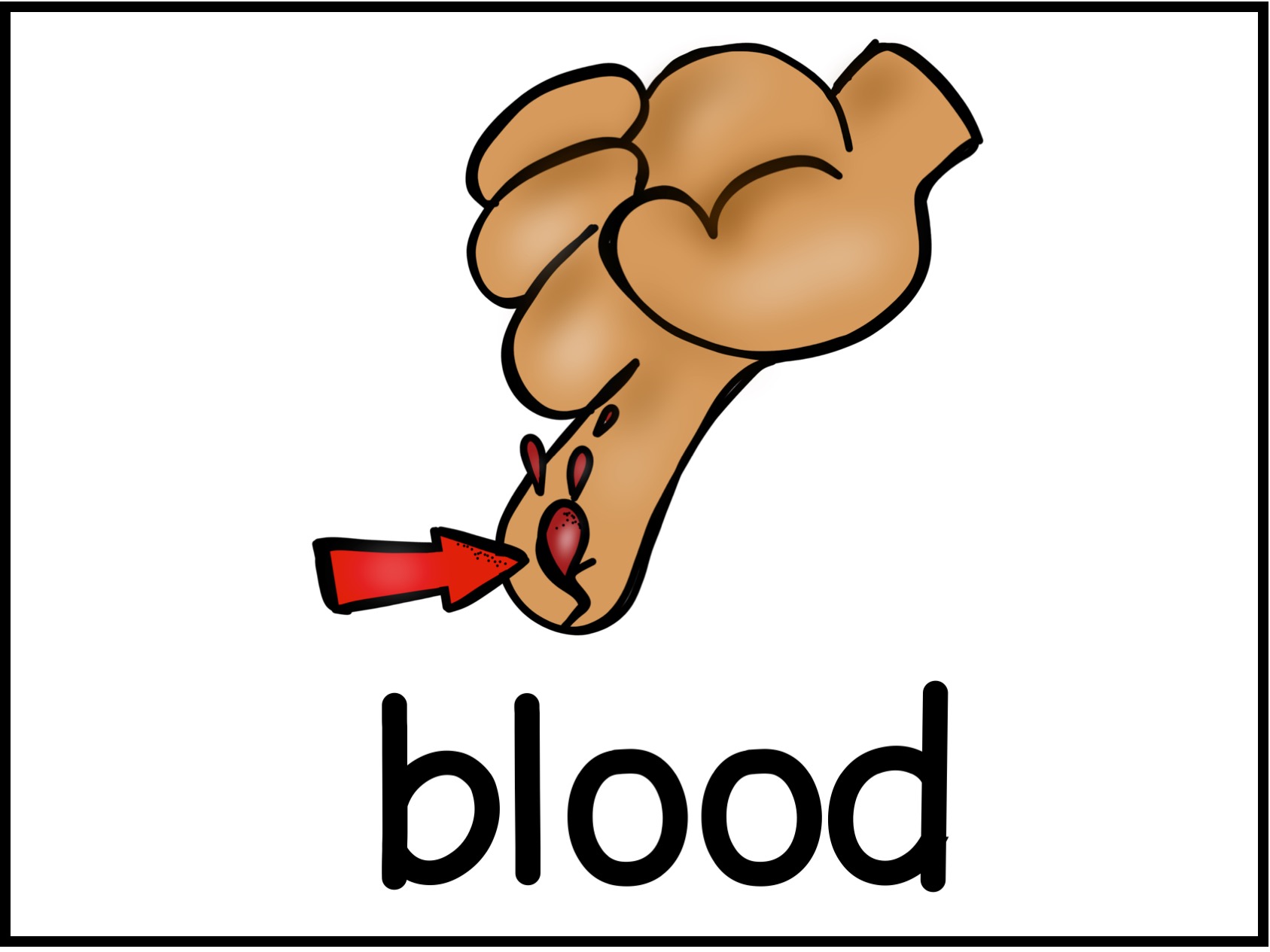 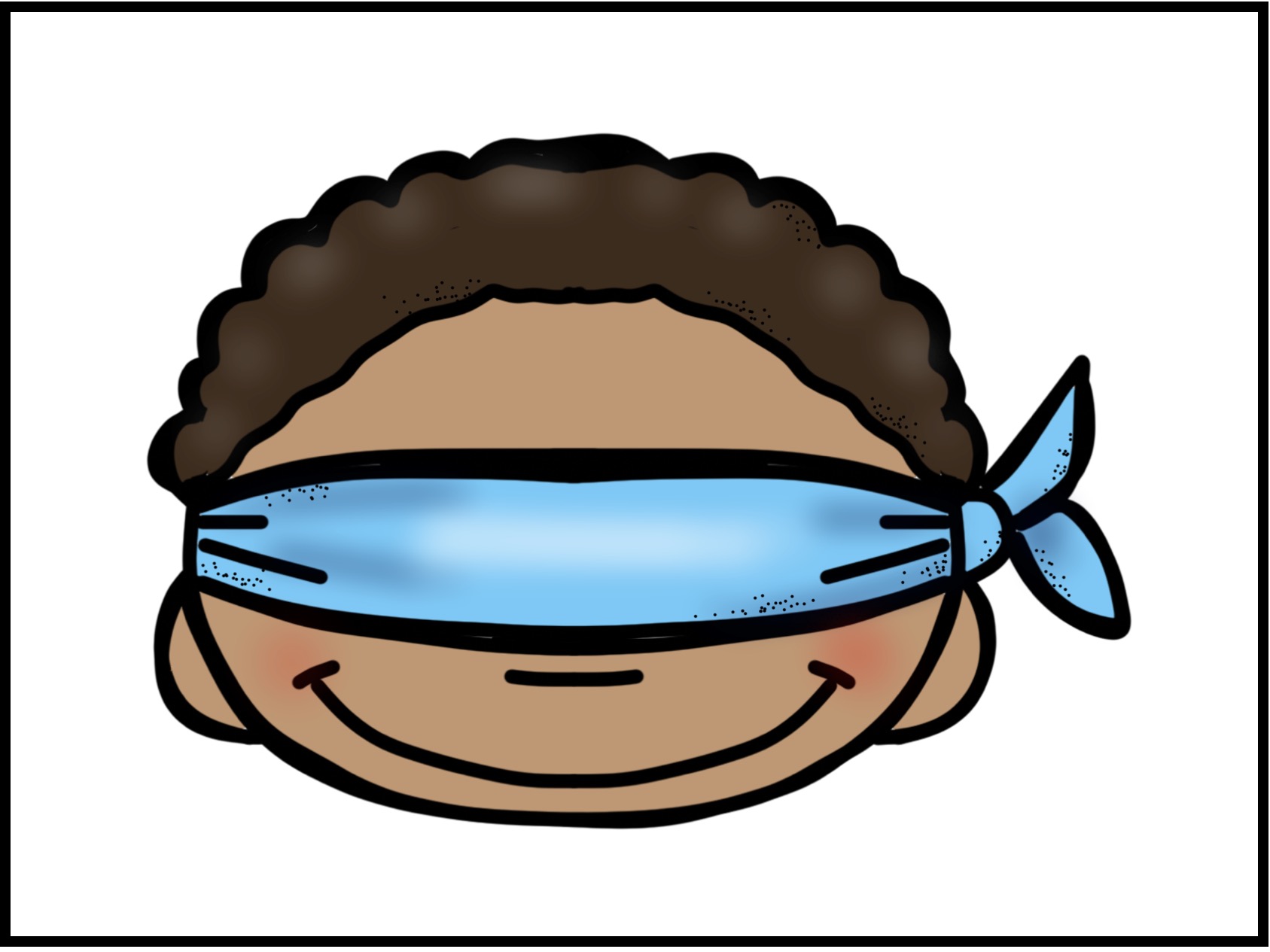 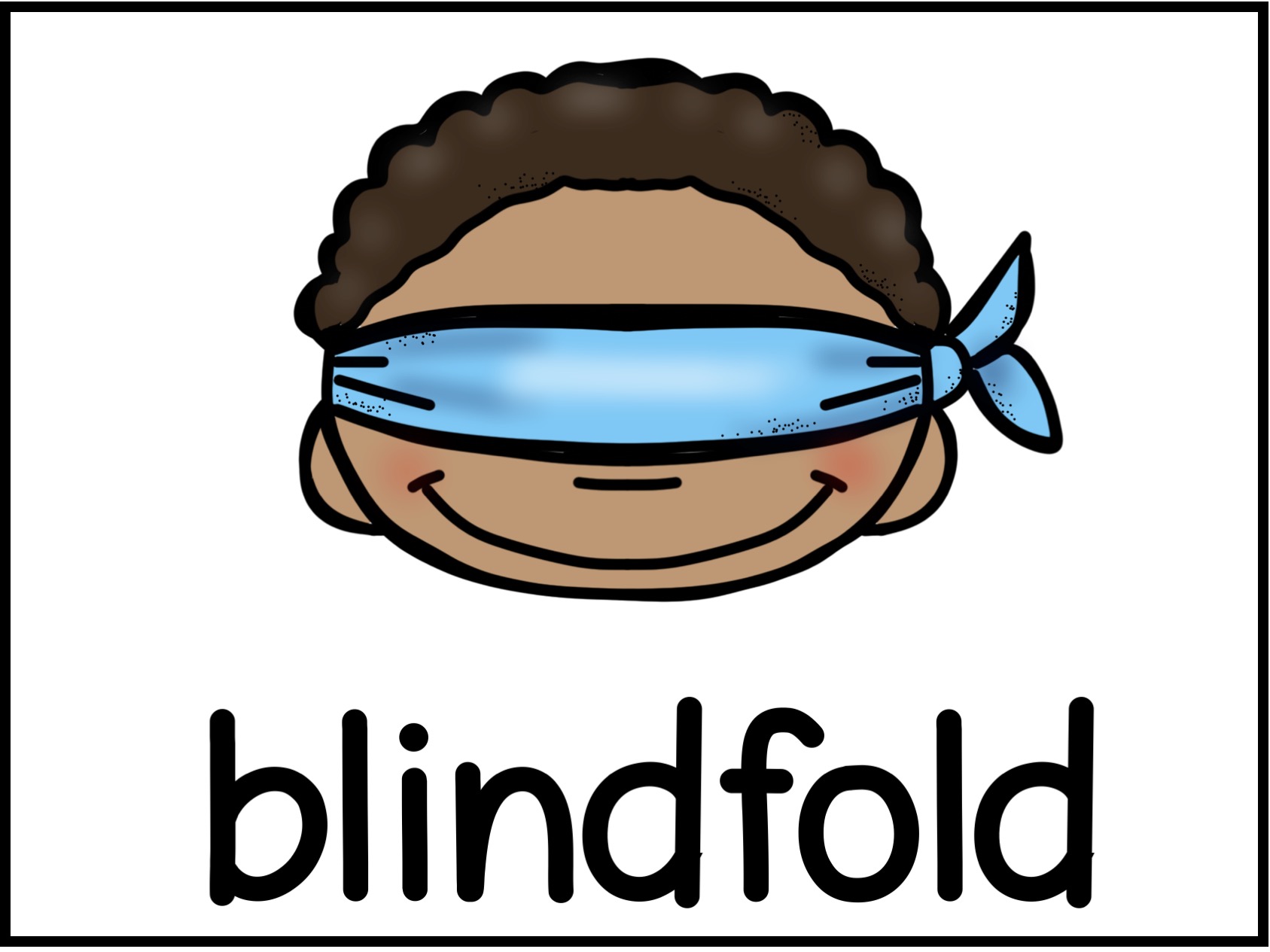 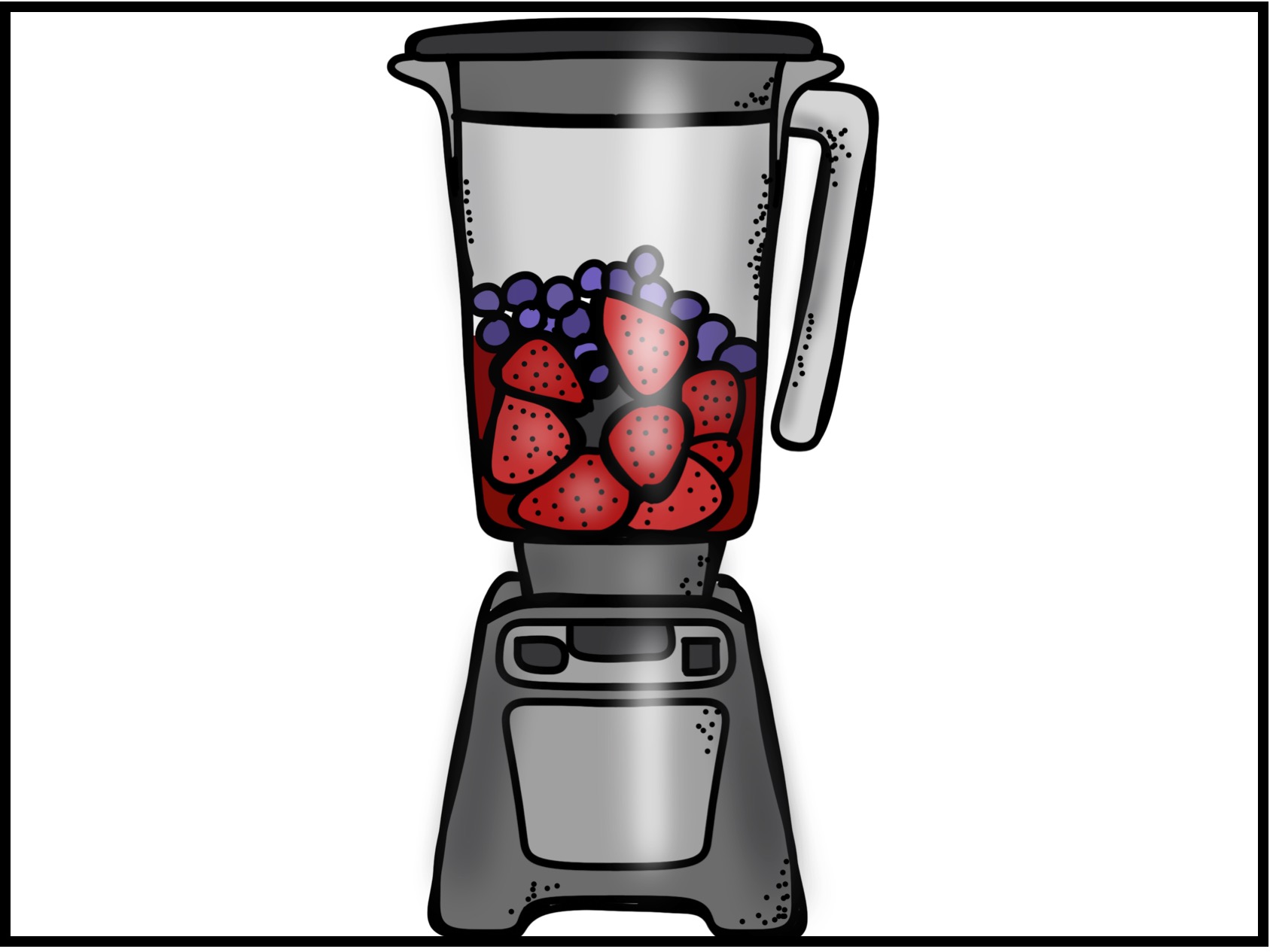 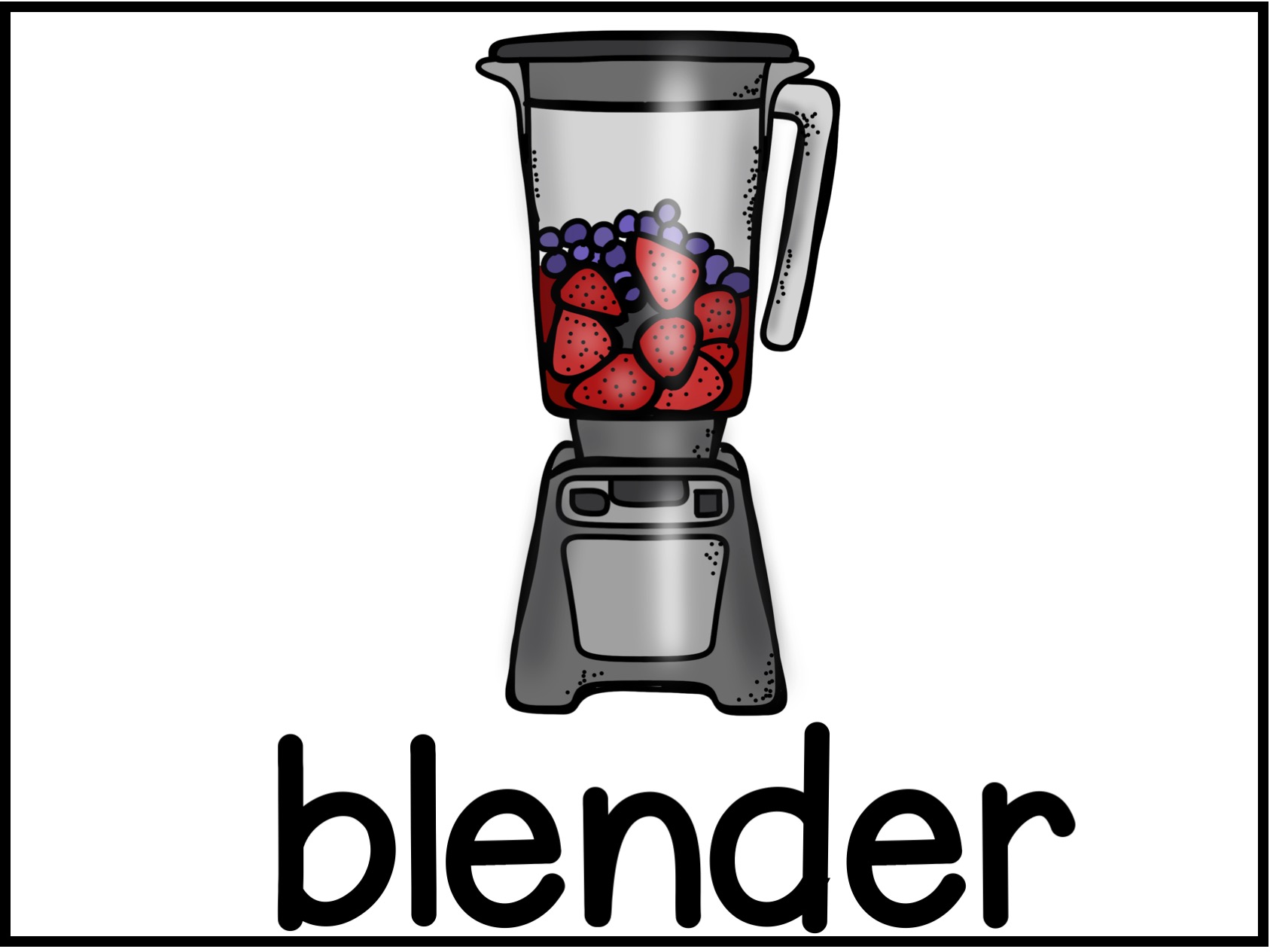 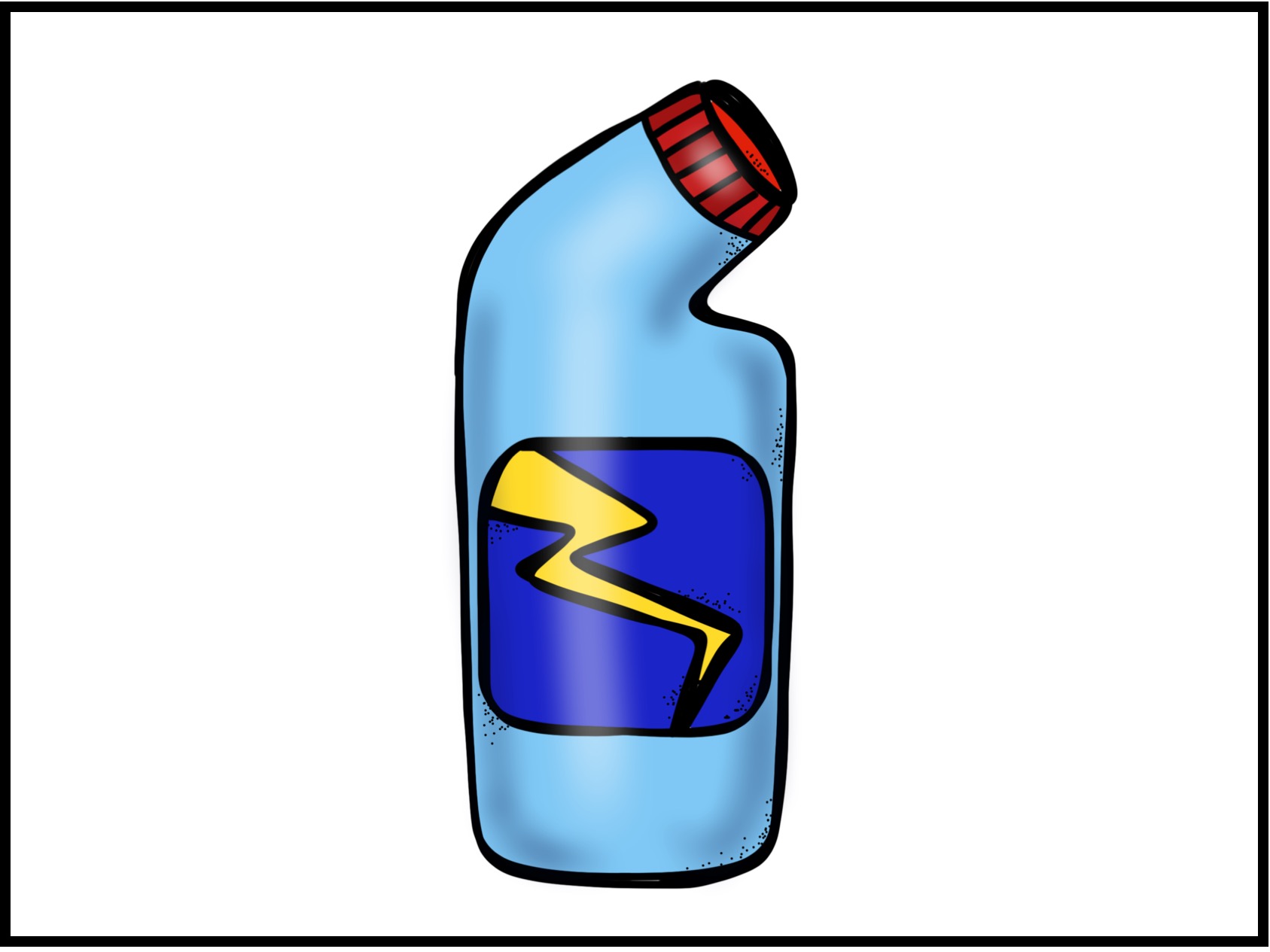 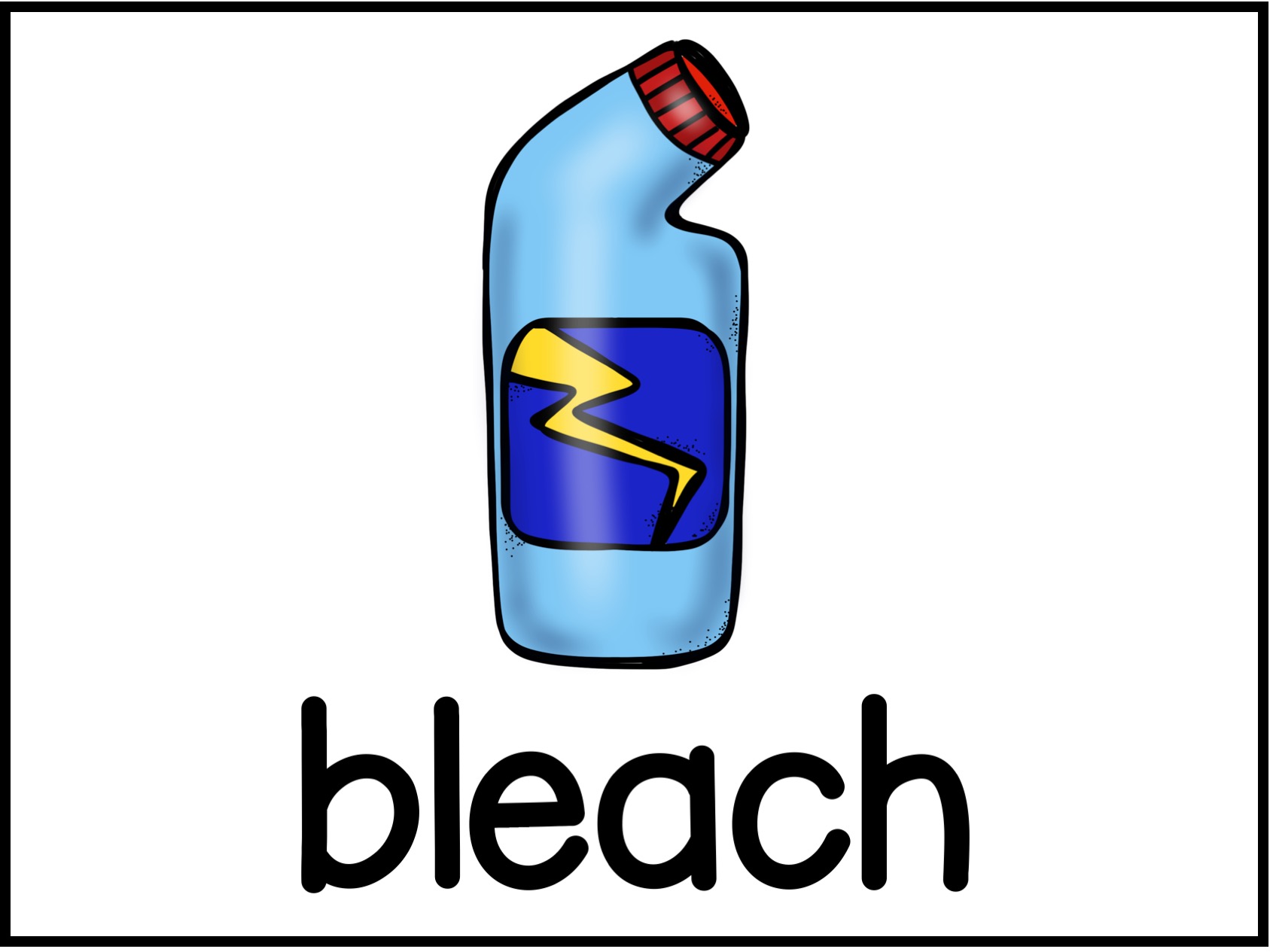 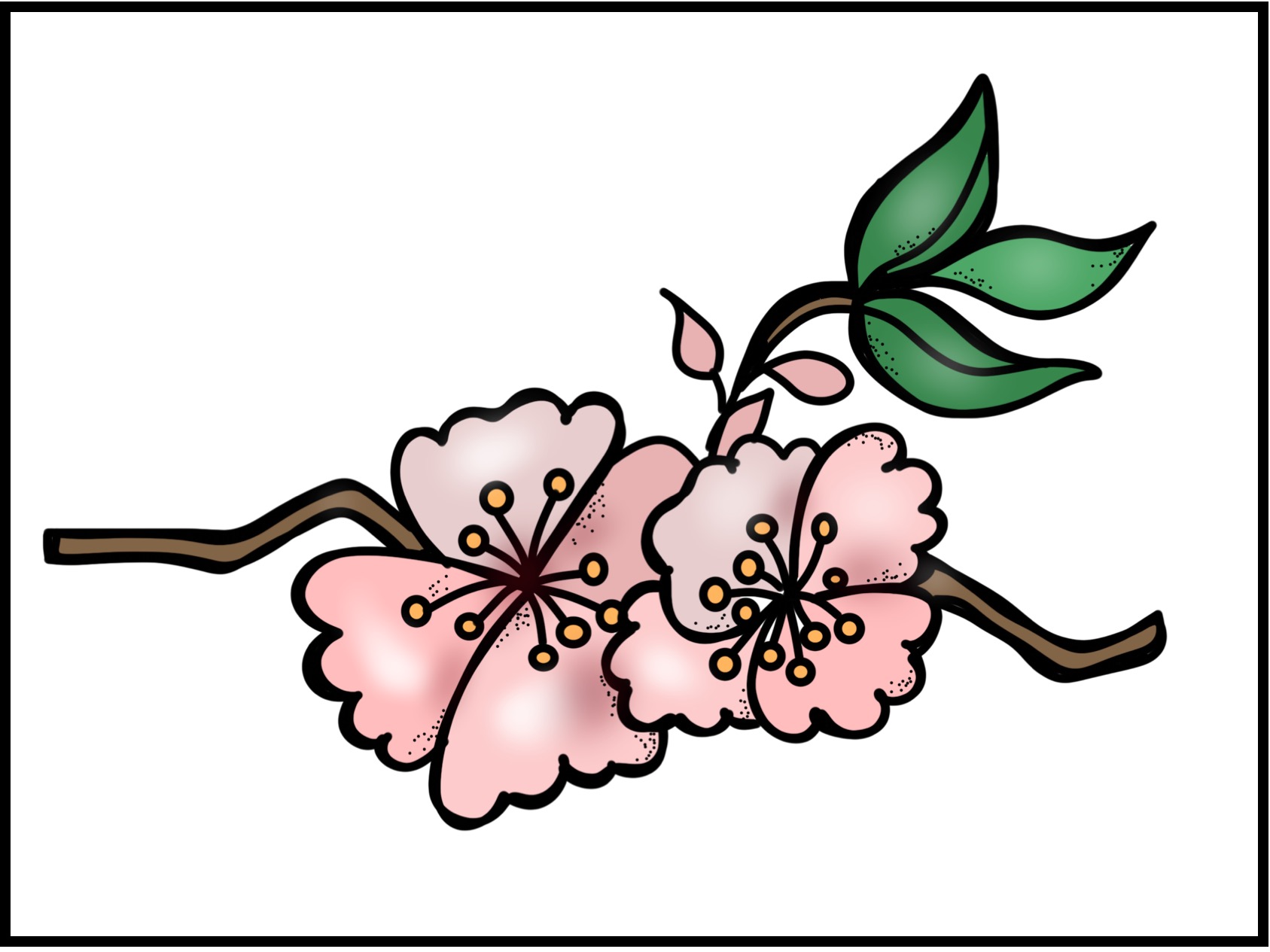 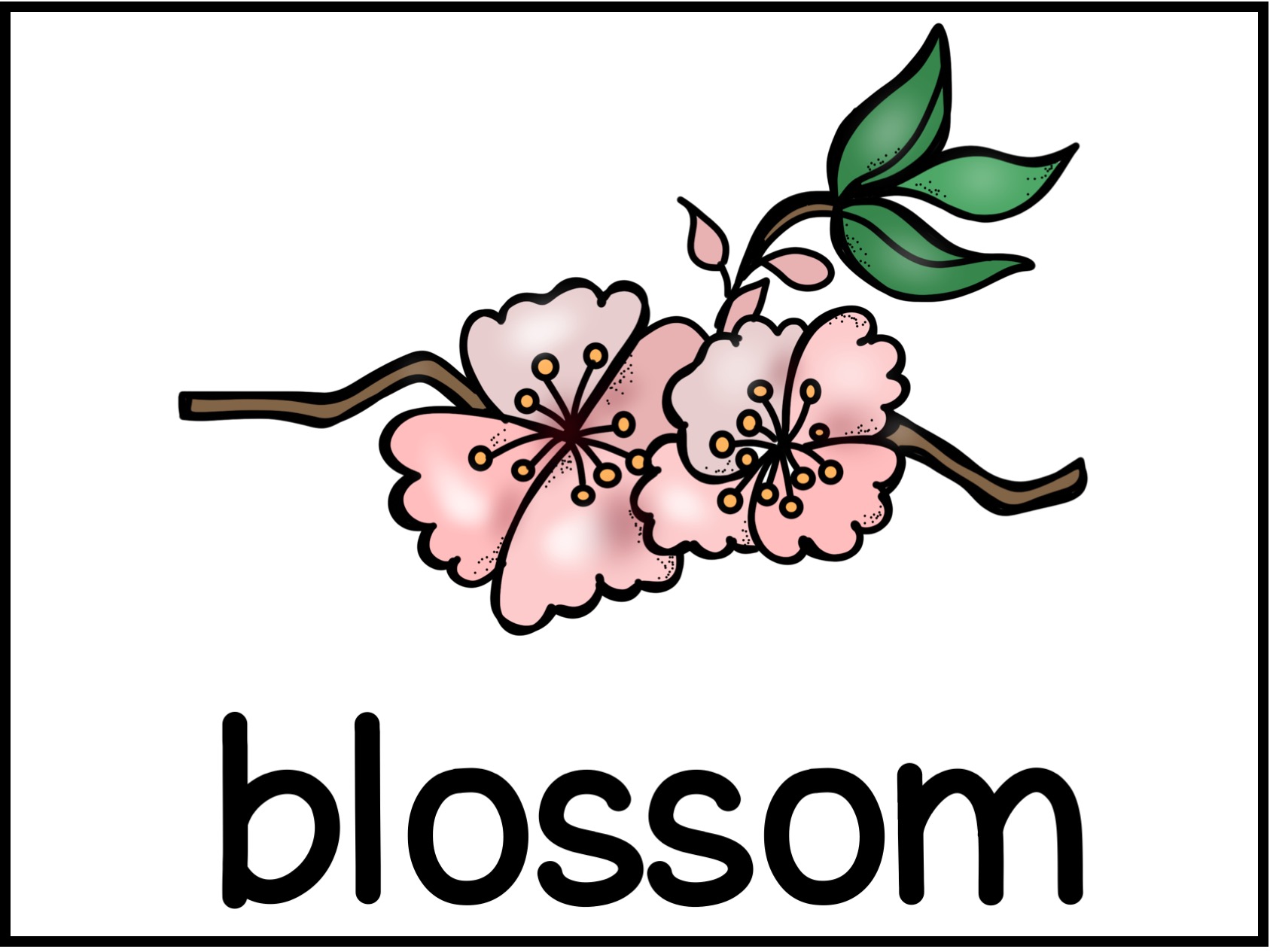 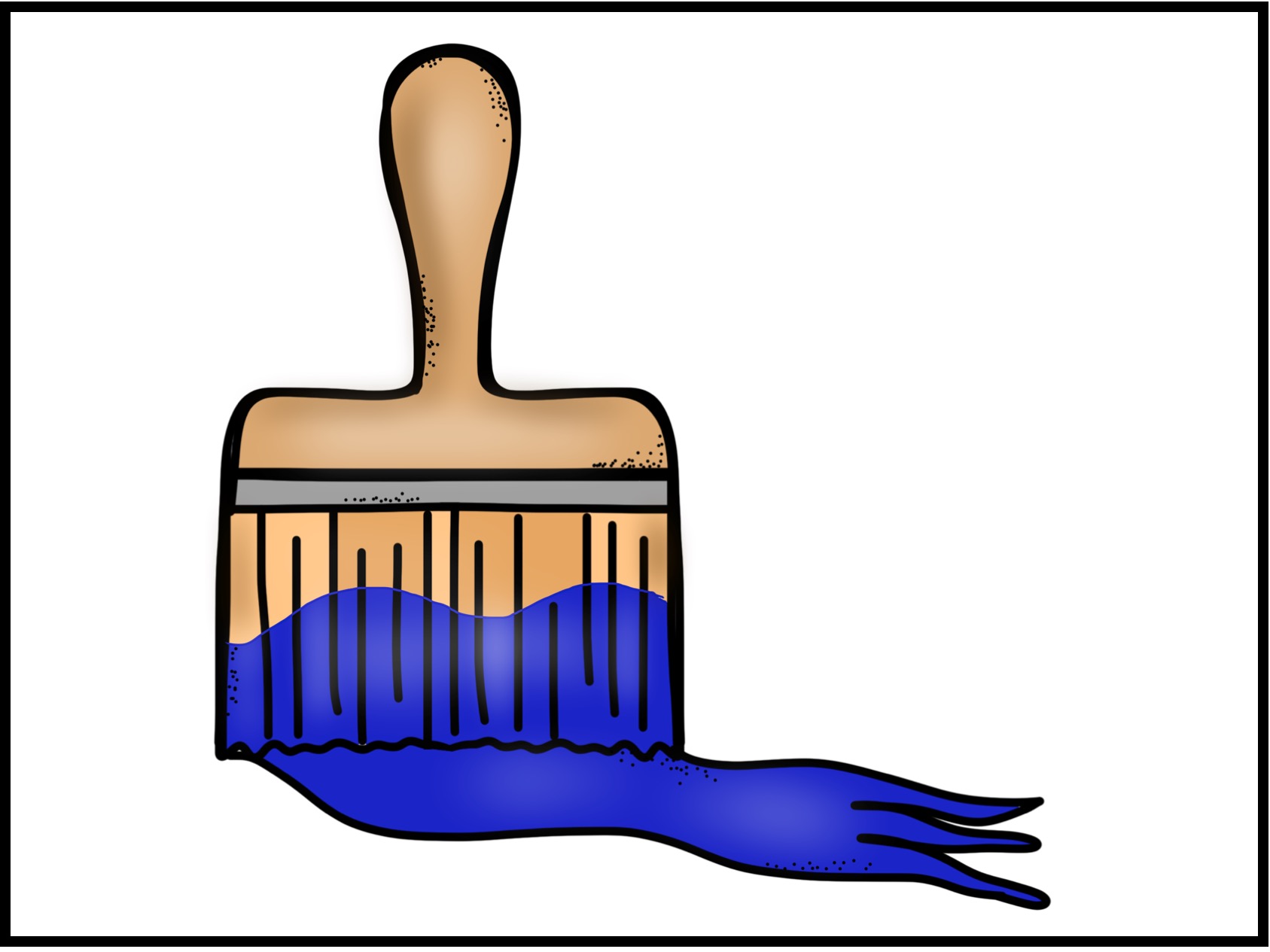 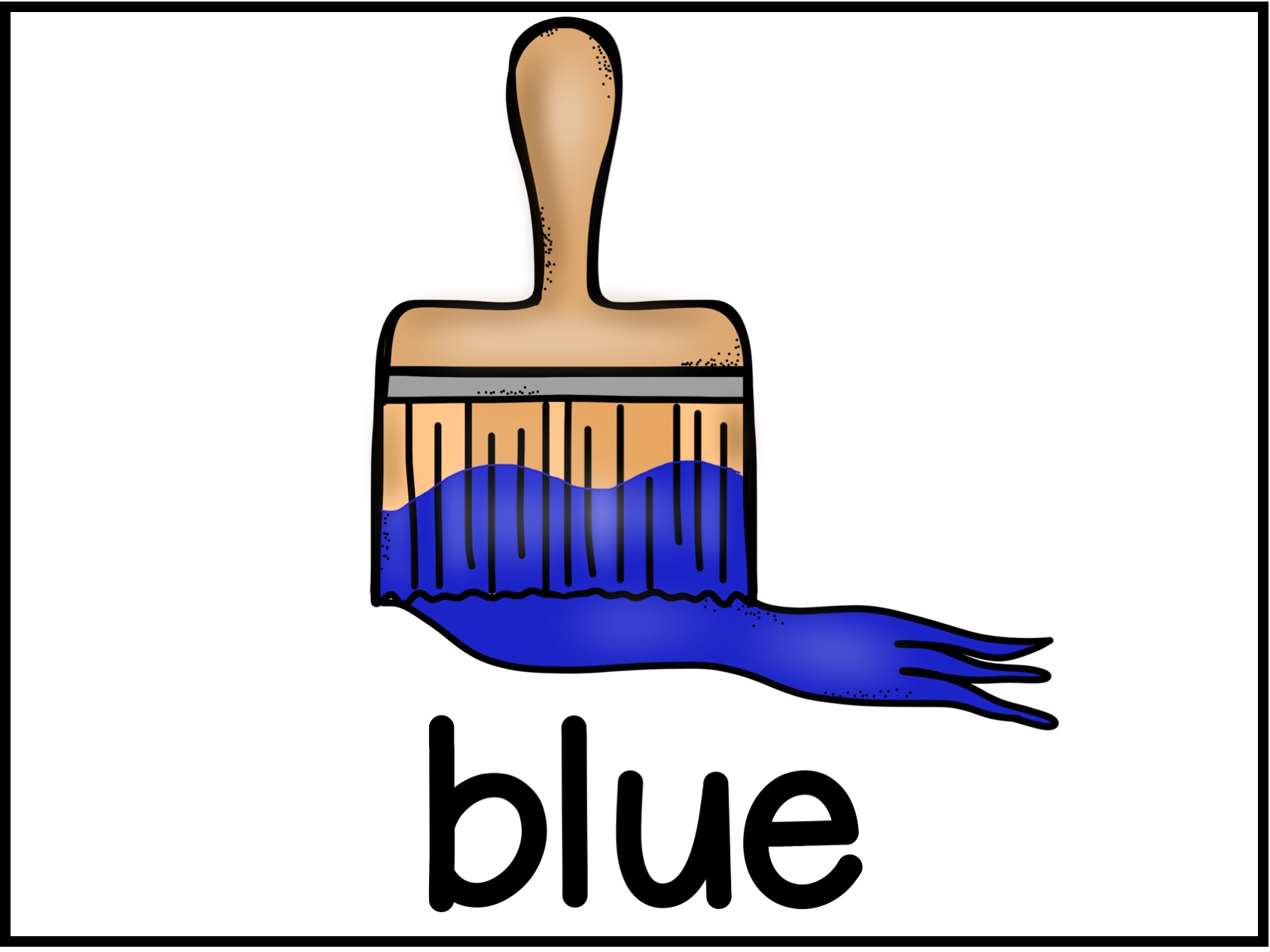 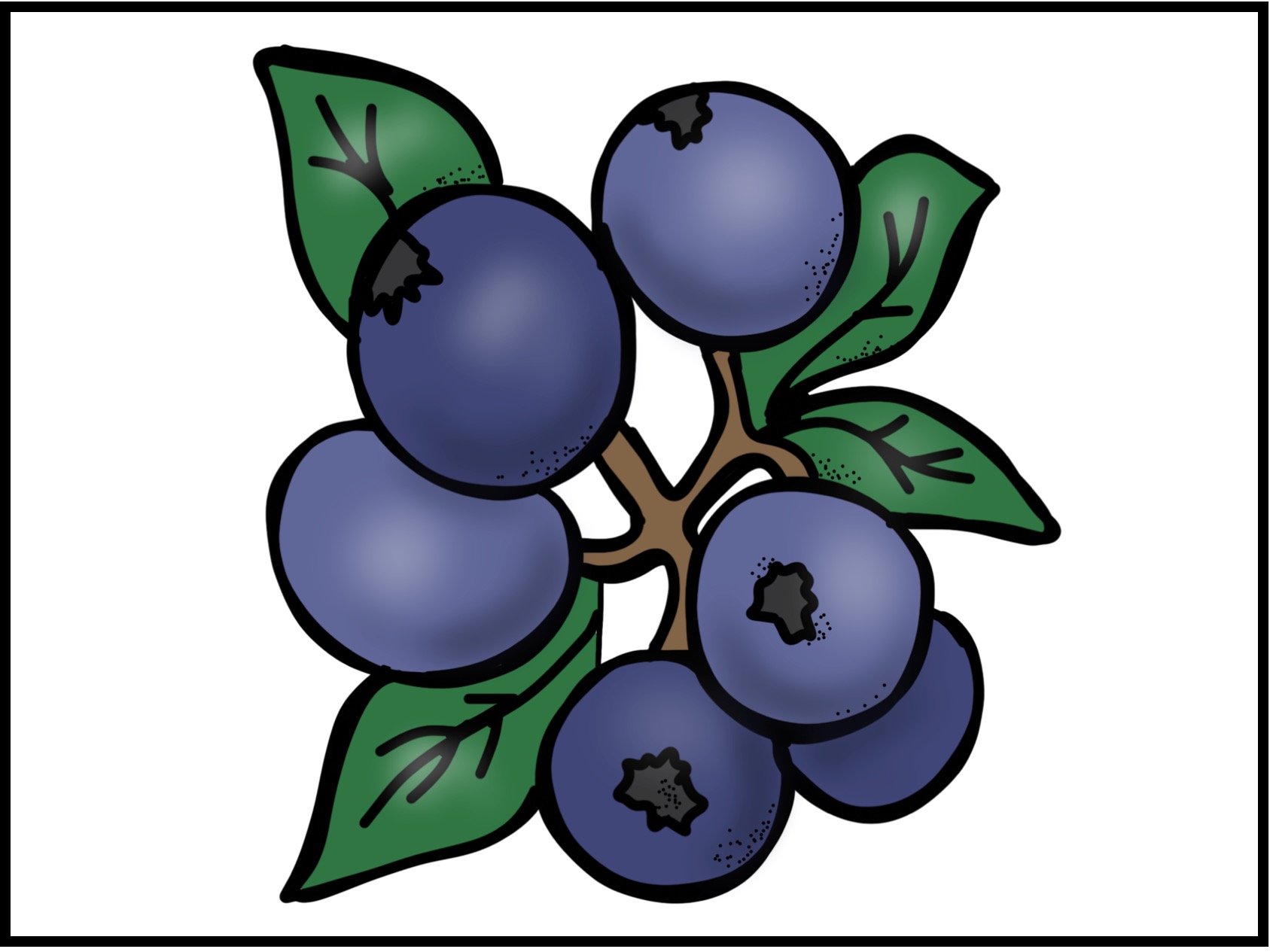 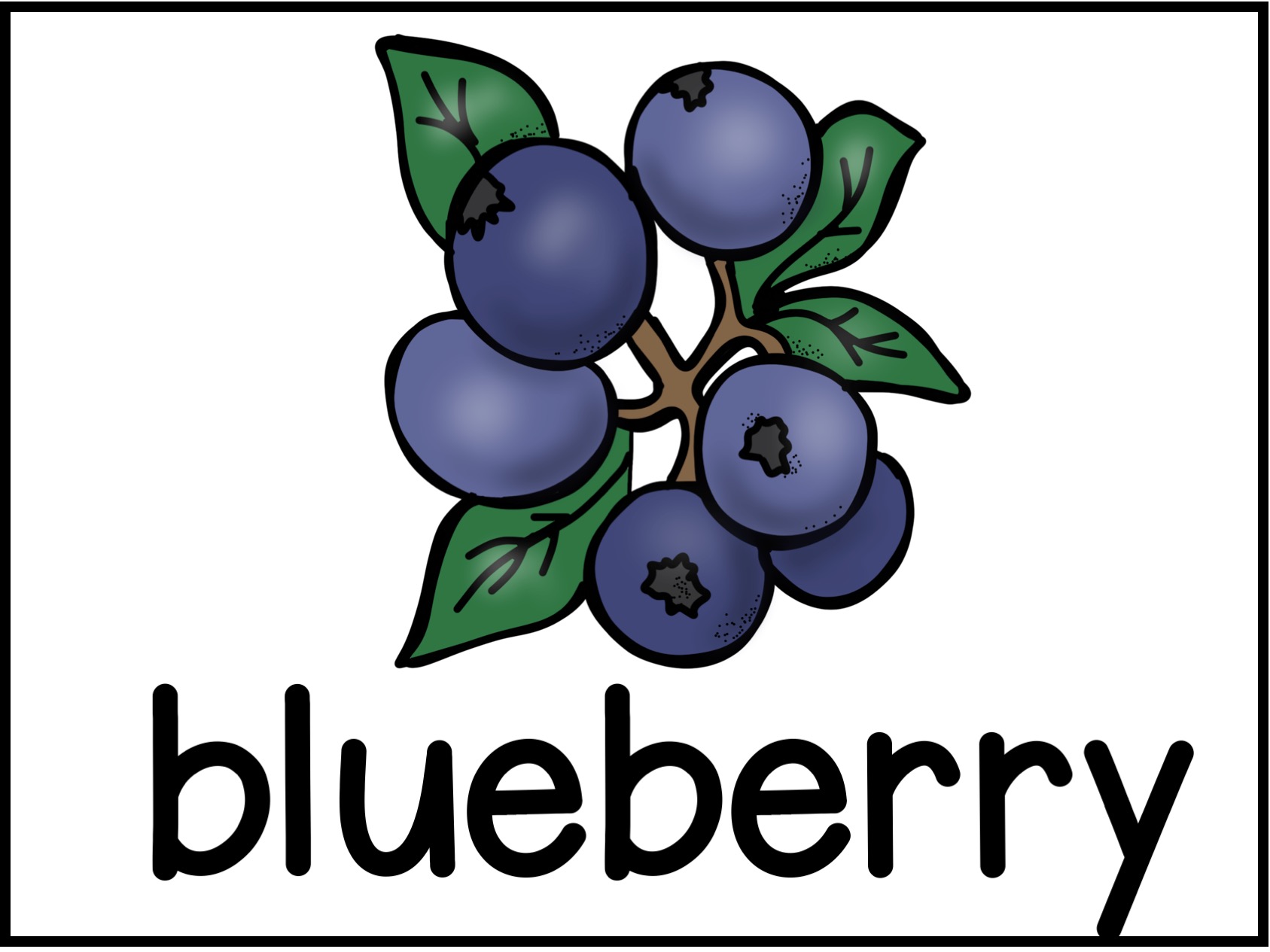 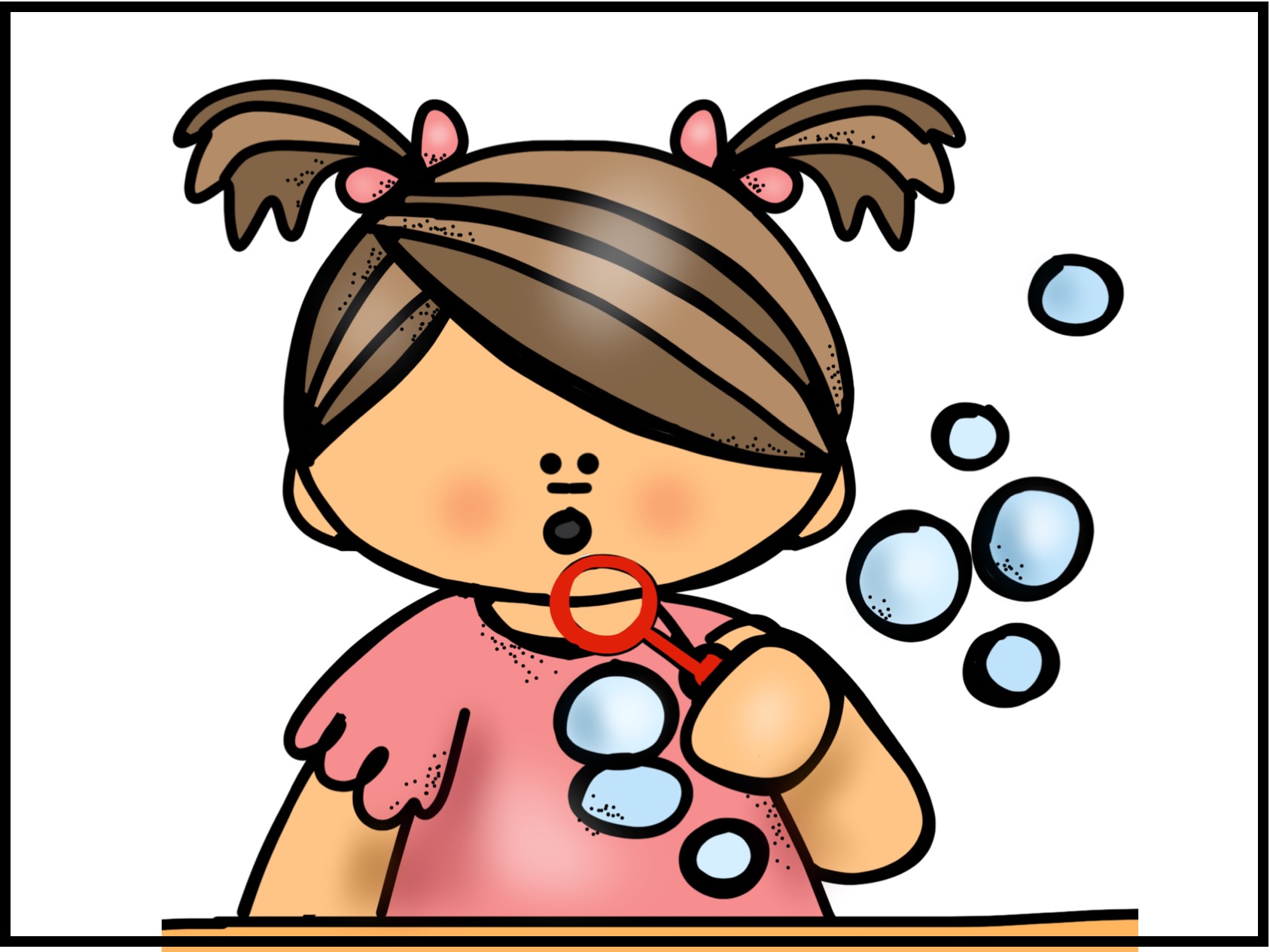 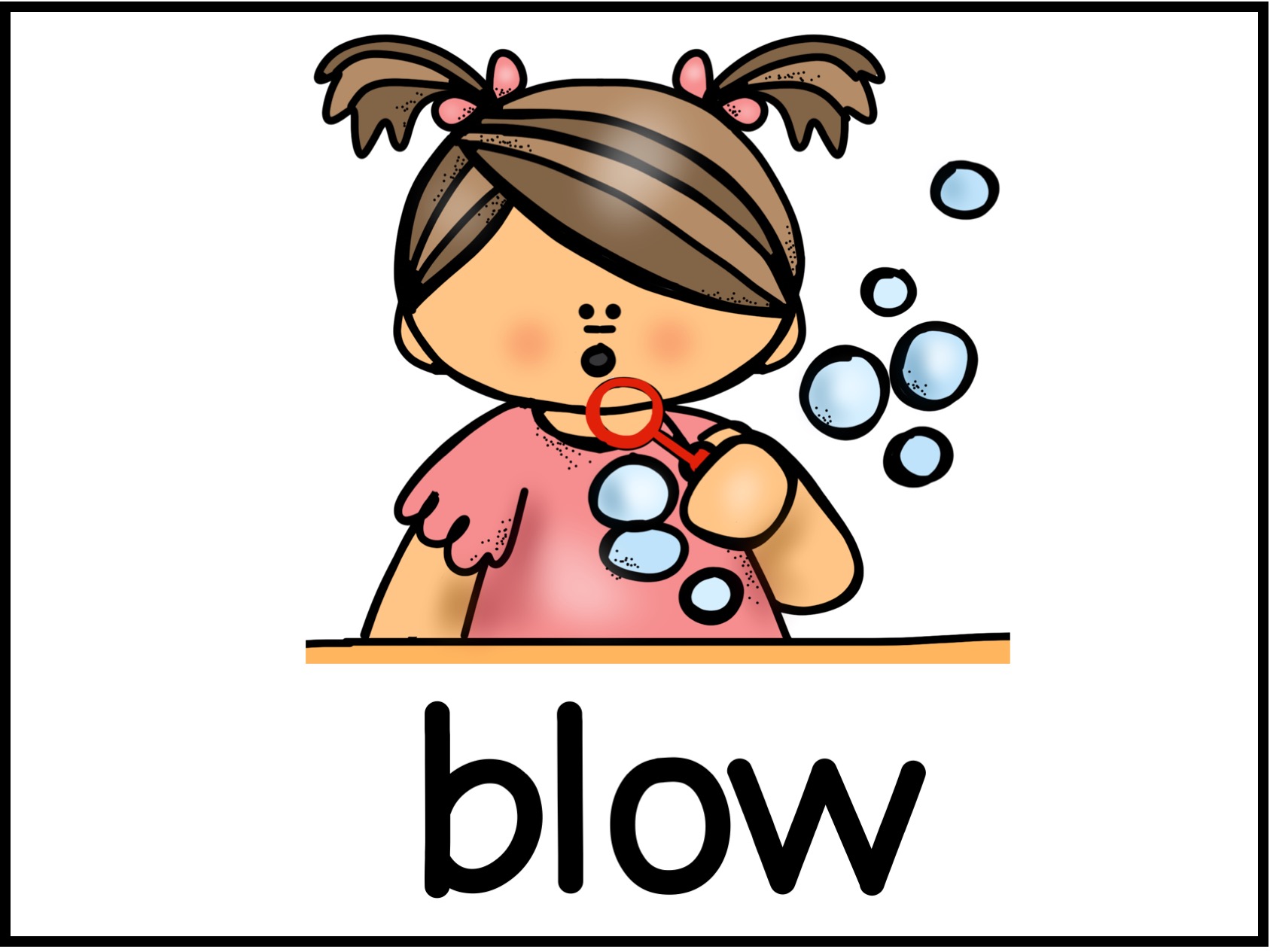 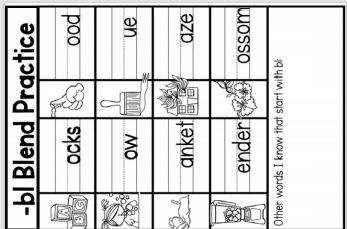 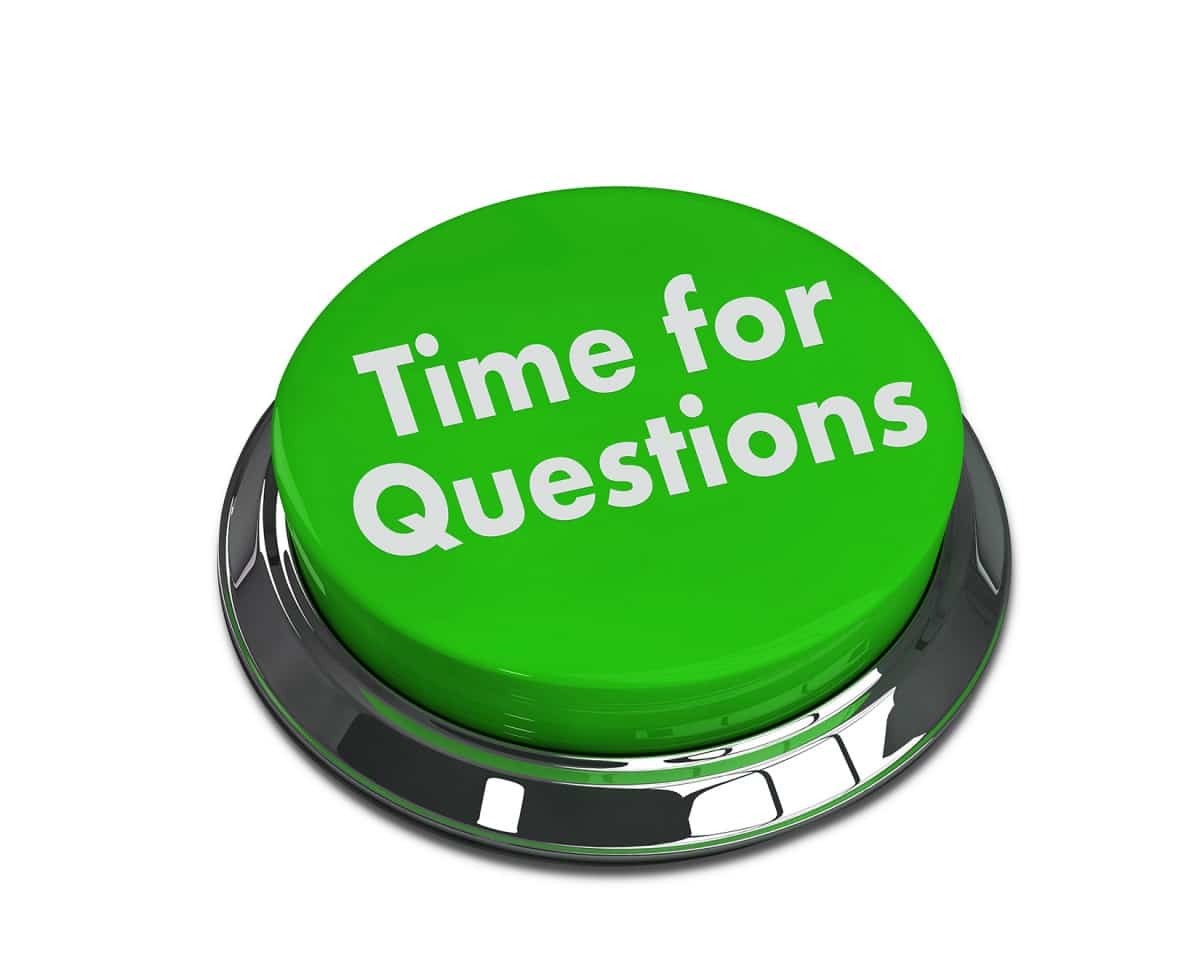 Let's Discuss the Story
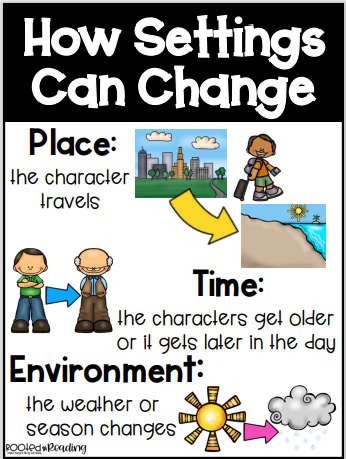 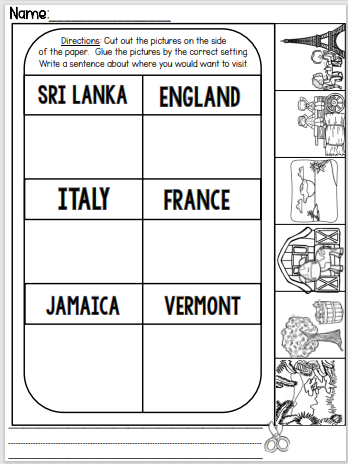 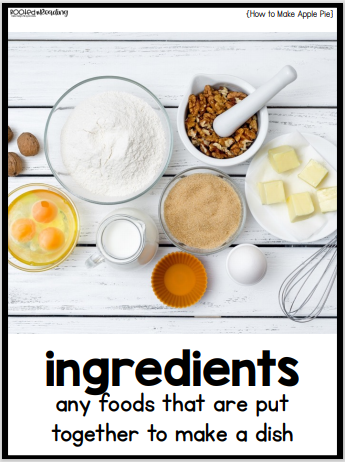 What Ingredients would you need to make apple pie?
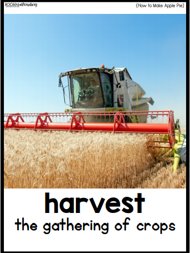 What are the different foods that we can harvest?
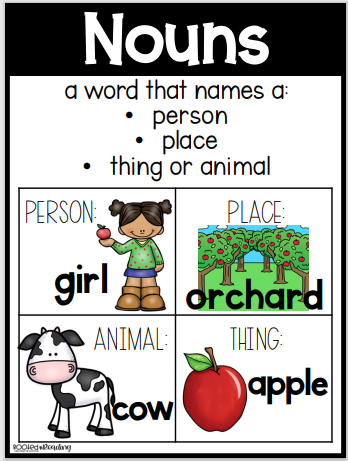 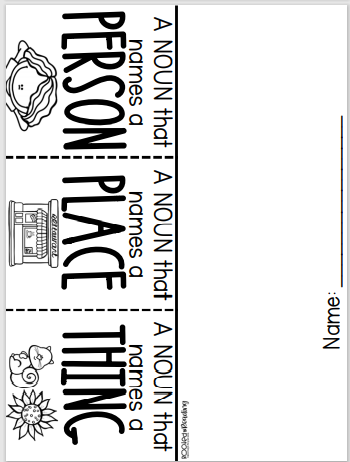 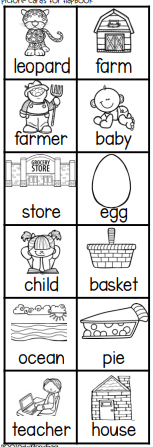 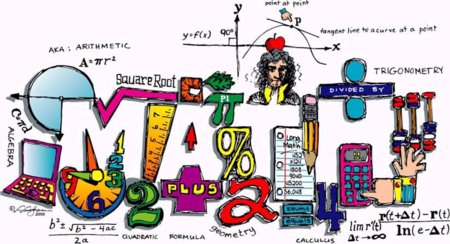 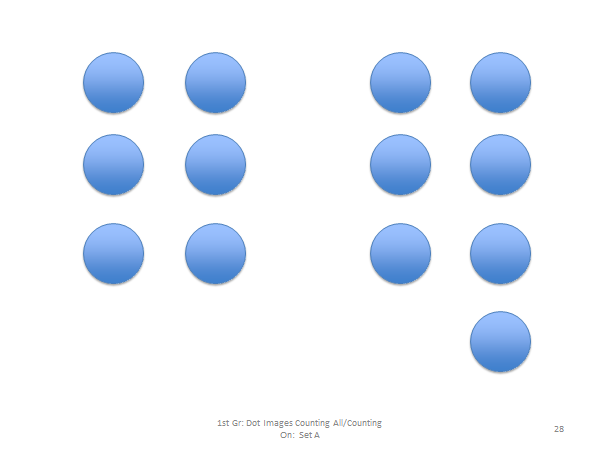 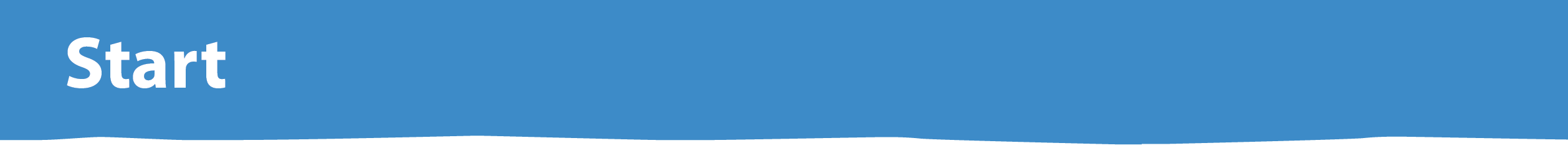 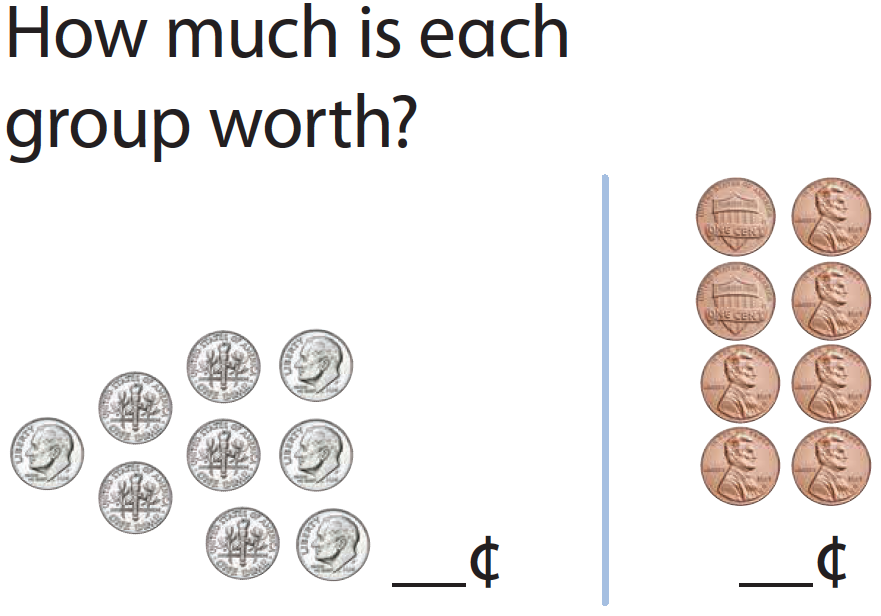 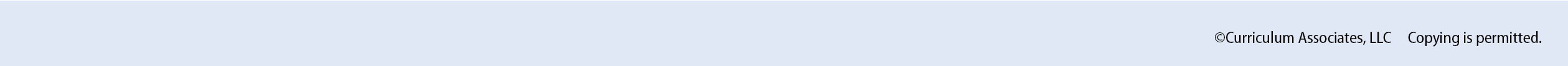 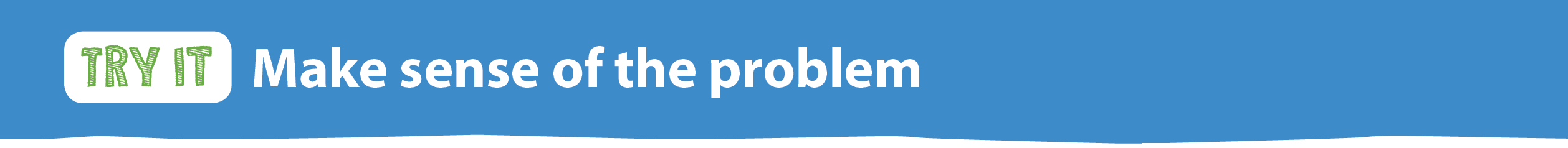 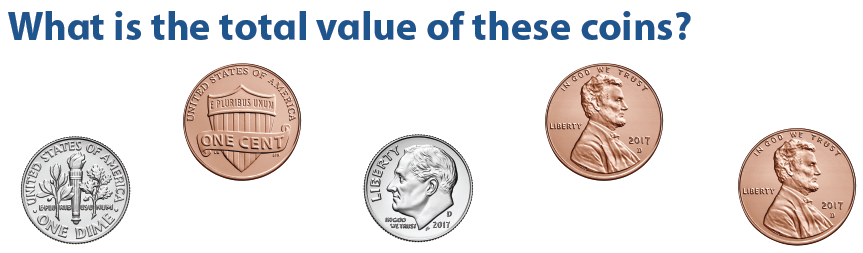 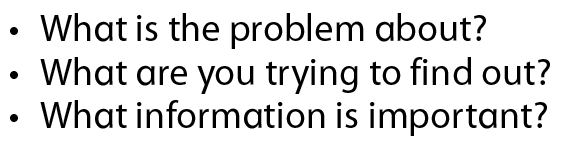 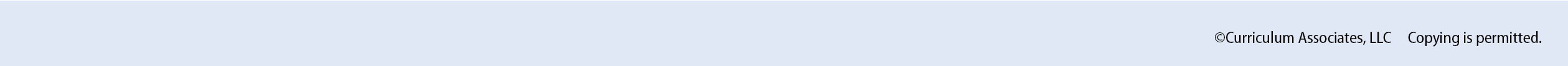 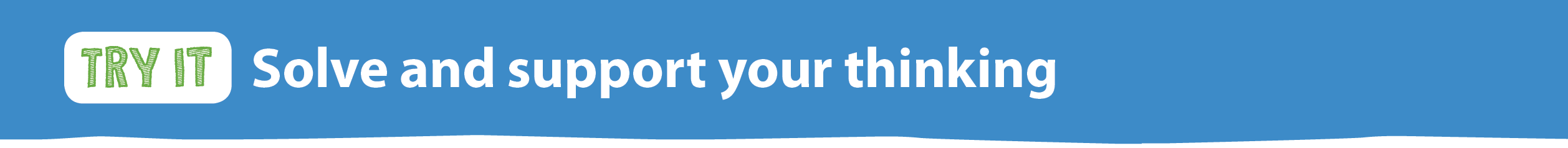 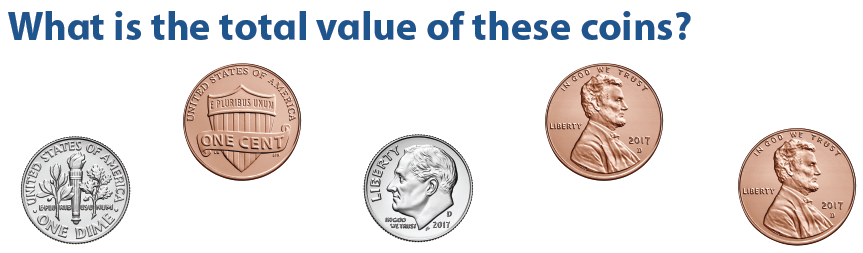 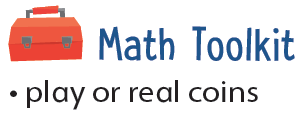 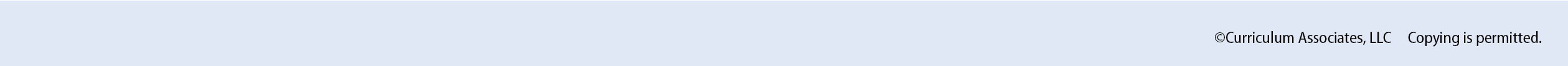 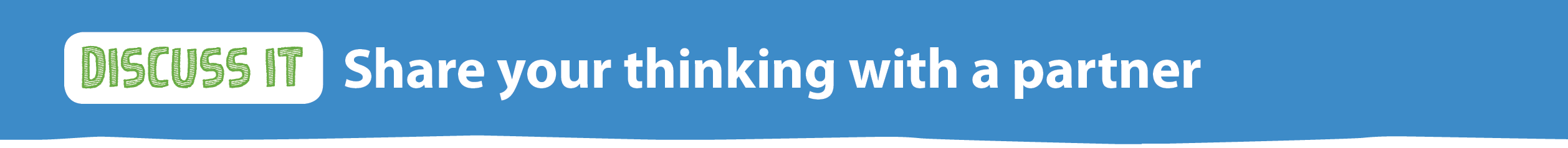 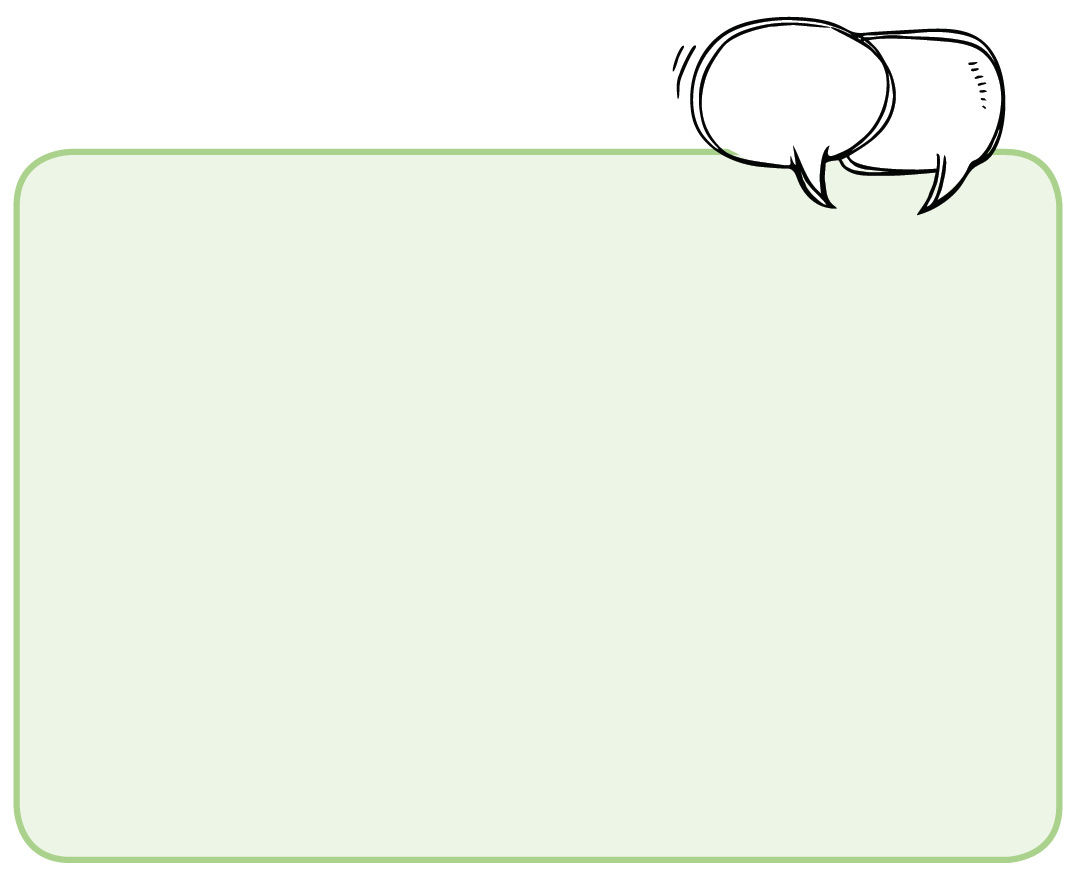 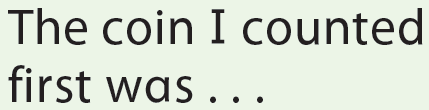 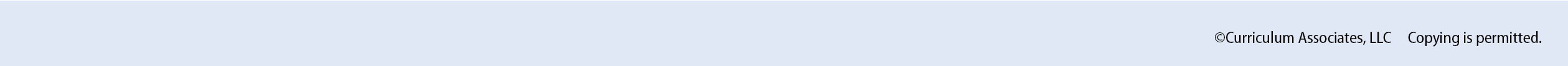 [Speaker Notes: Do we make a Grade 1 option with a smaller green box?]
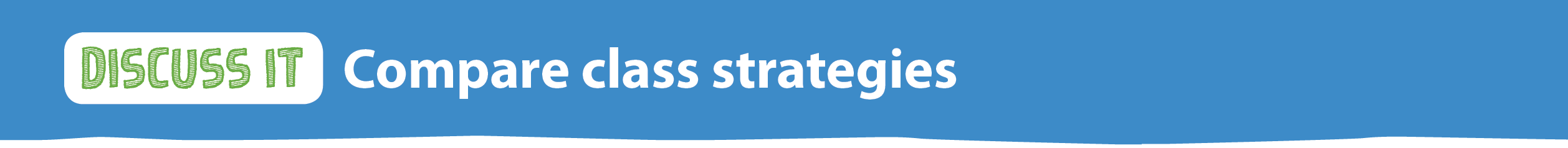 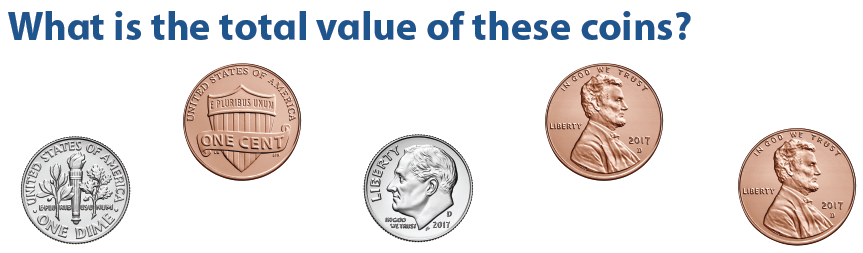 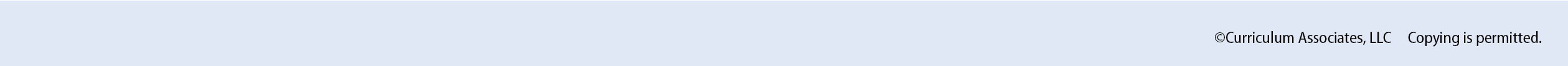 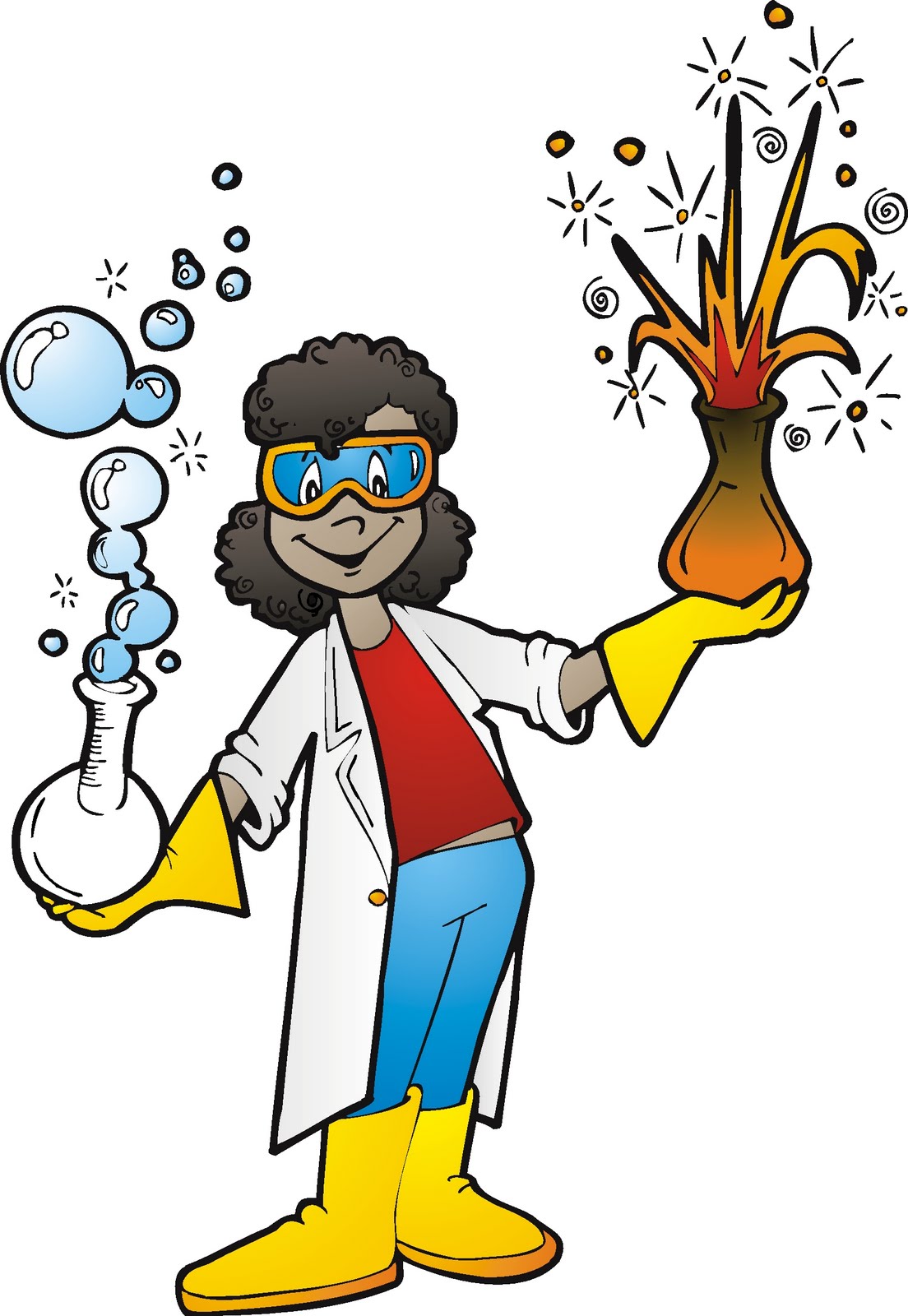 Science